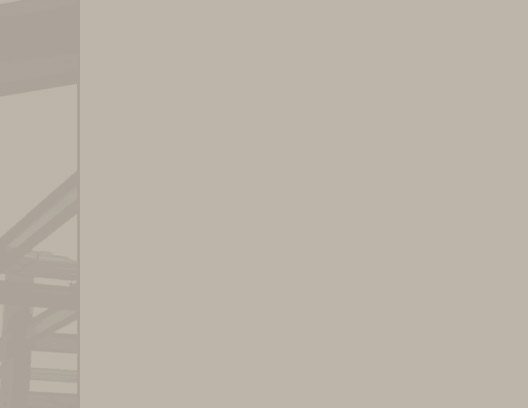 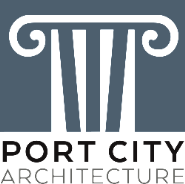 Caribou Public Safety Building Options
Options for Public Safety Building
Option A – Combined Fire & Police Departments at 			     												Birdseye
Option B – Police Department at Birdseye
Option C – New Police Department & Renovated Fire 														Department on High Street
Option D – Combined Fire & Police Departments on 																High Street
Option E – Police Department on Sweden Street
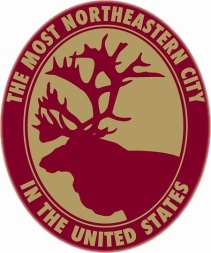 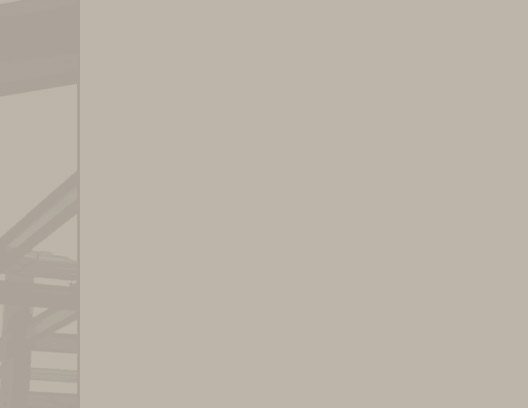 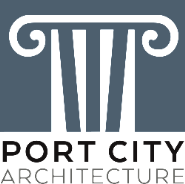 Caribou Public Safety Building Options
Total Project Budget Includes:

Construction Cost 
Permitting
Testing, Survey and Similar
Architectural and Engineering Fees
Systems – IT, AV, Security and Similar
Furniture, Fixtures and Equipment
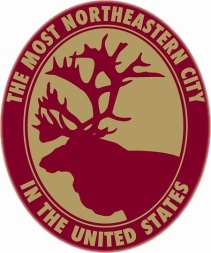 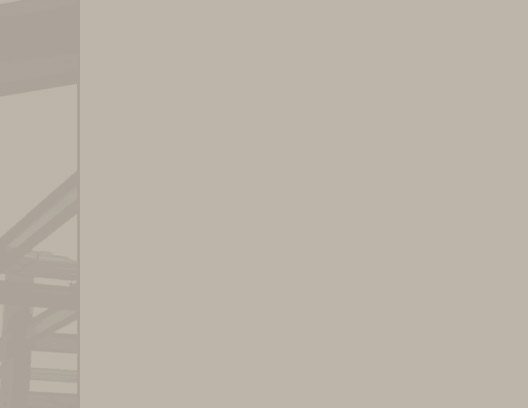 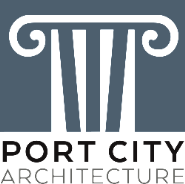 Caribou Public Safety Building Options
Option A – Site Plan
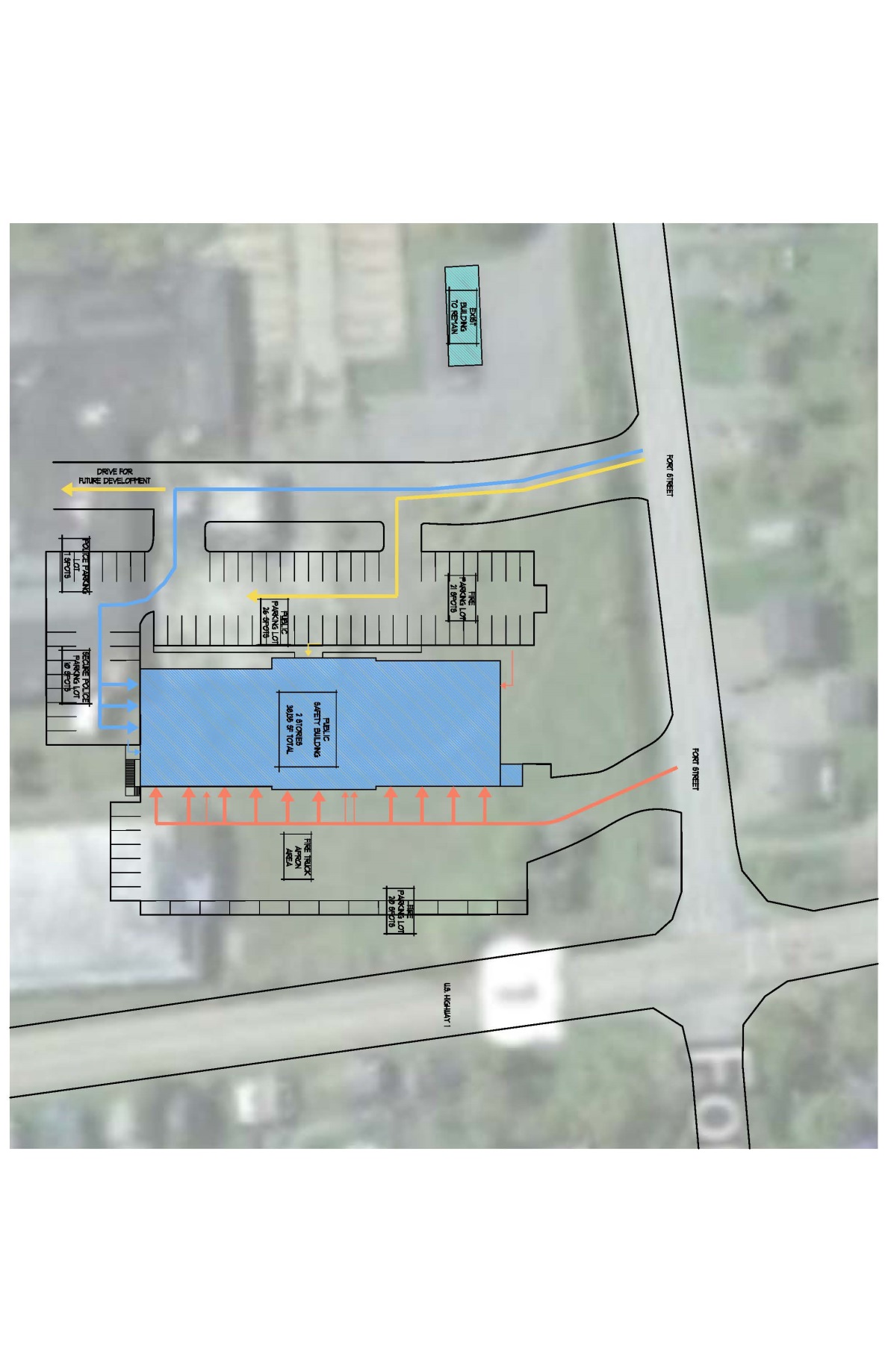 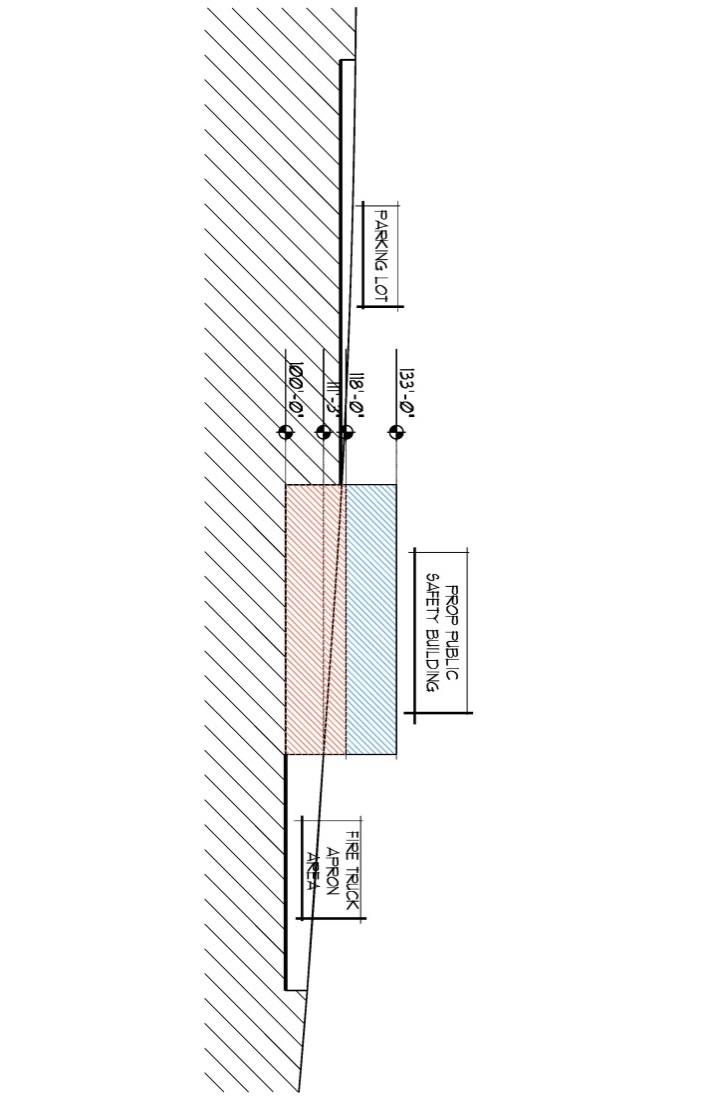 Site Plan
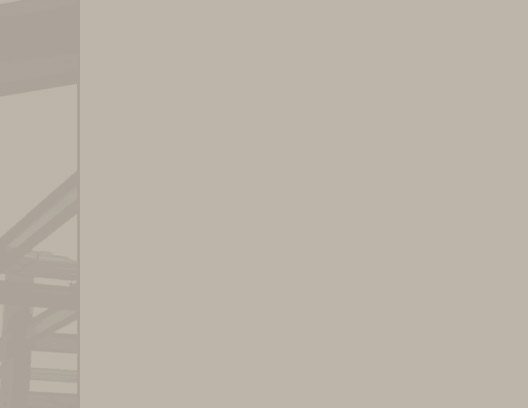 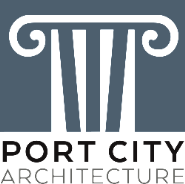 Caribou Public Safety Building Options
Option A – First Floor
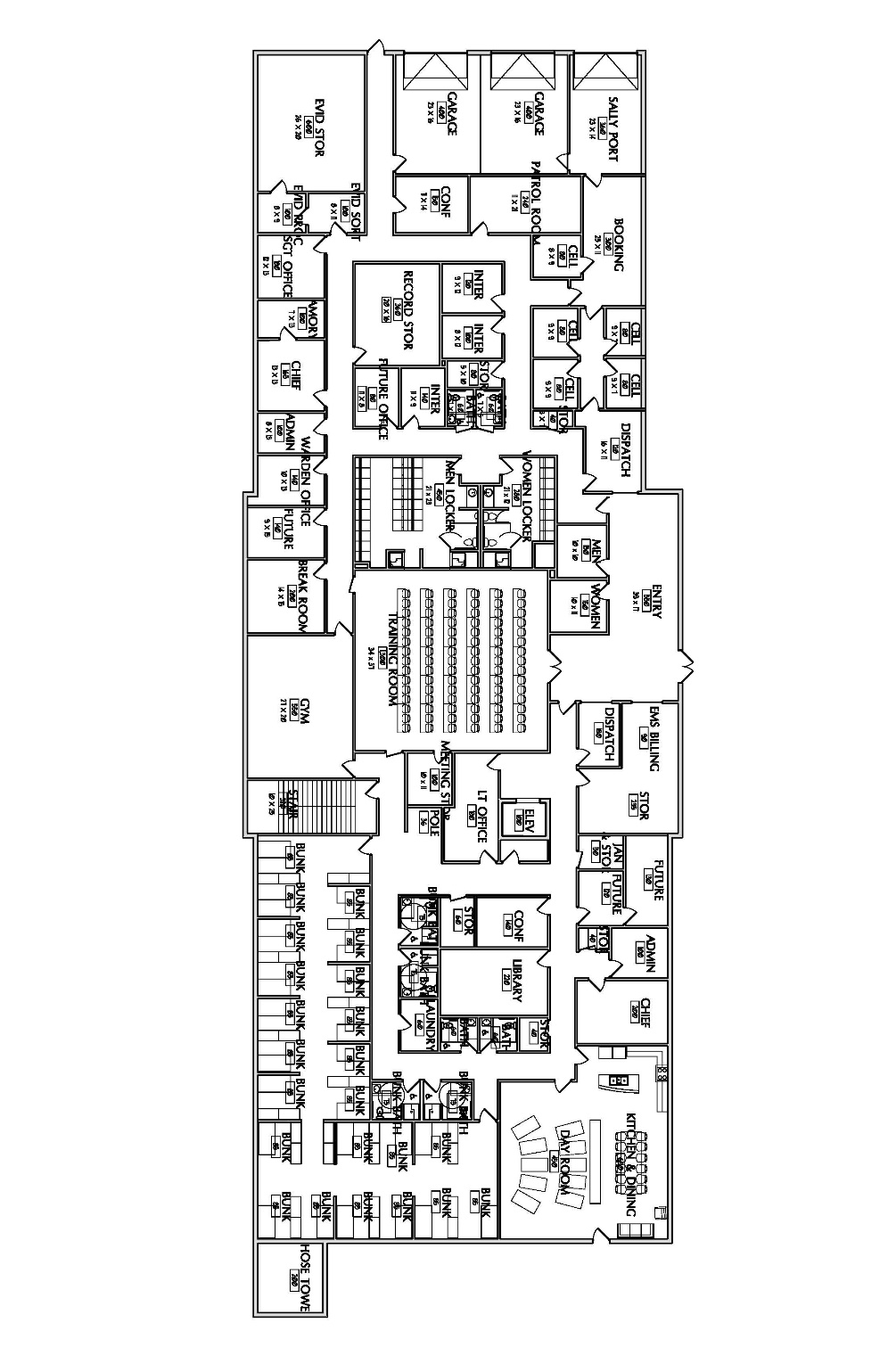 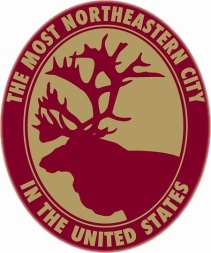 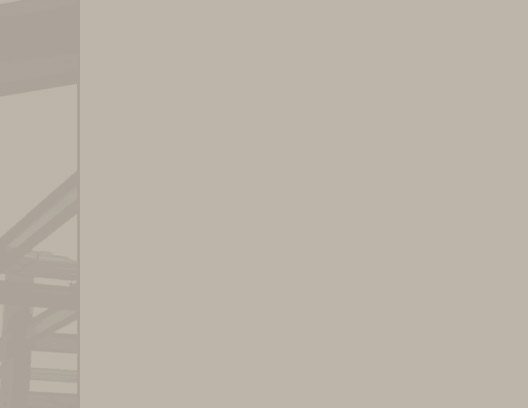 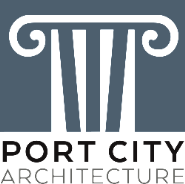 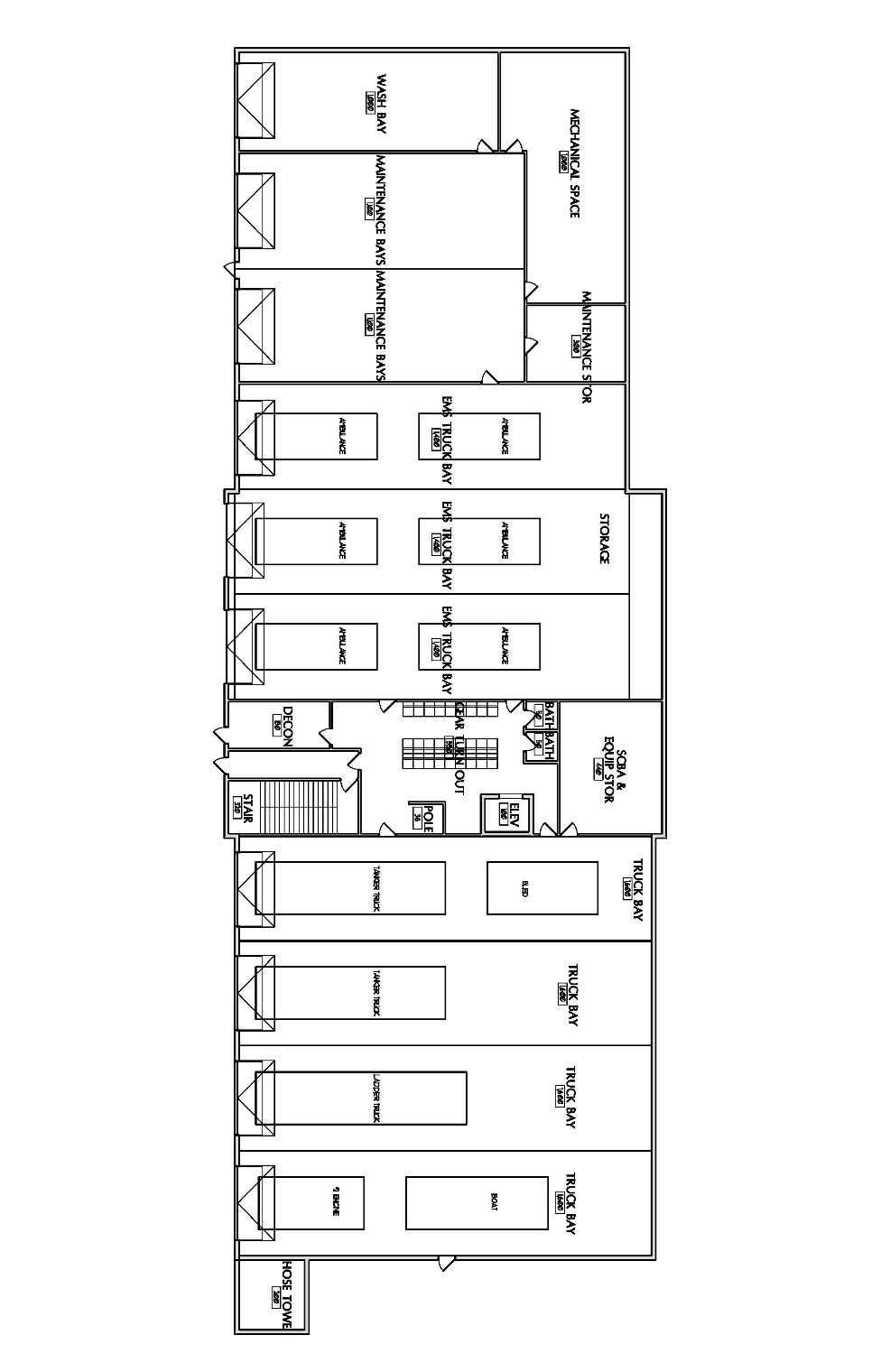 Caribou Public Safety Building Options
Option A – Lower Level
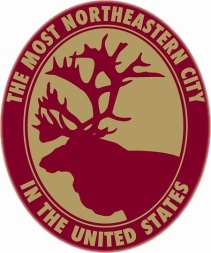 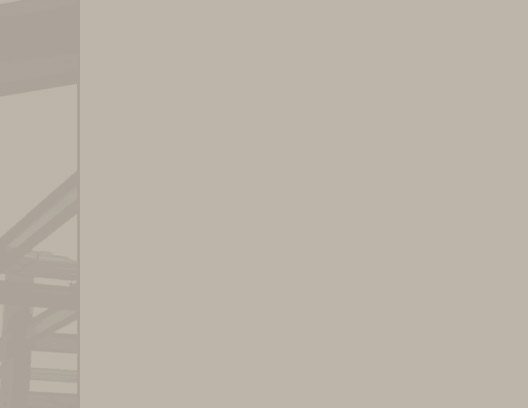 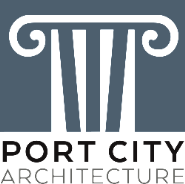 Caribou Public Safety Building Options
Option A – Cost Estimate
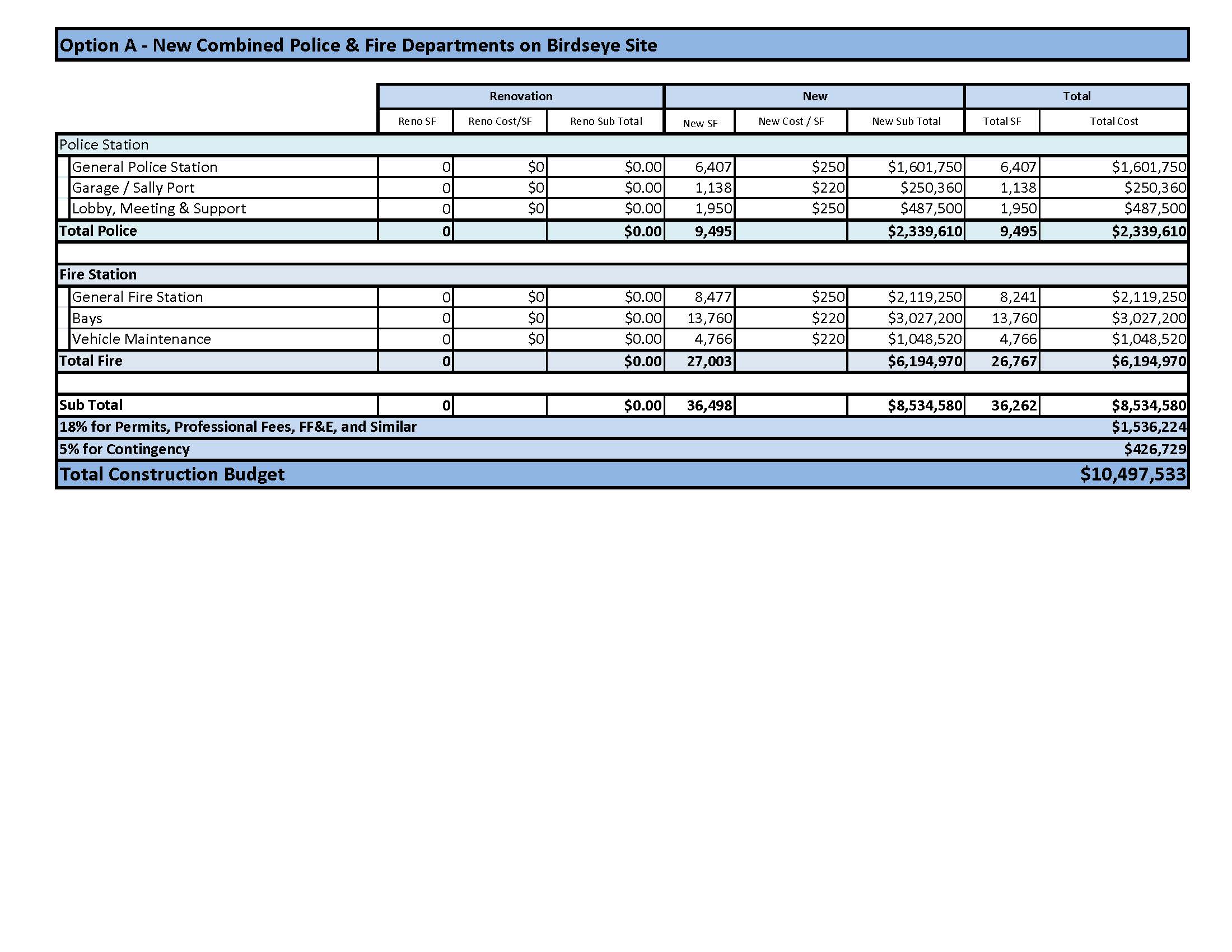 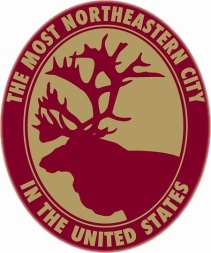 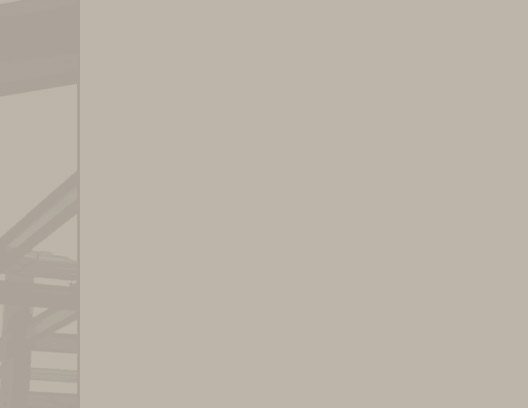 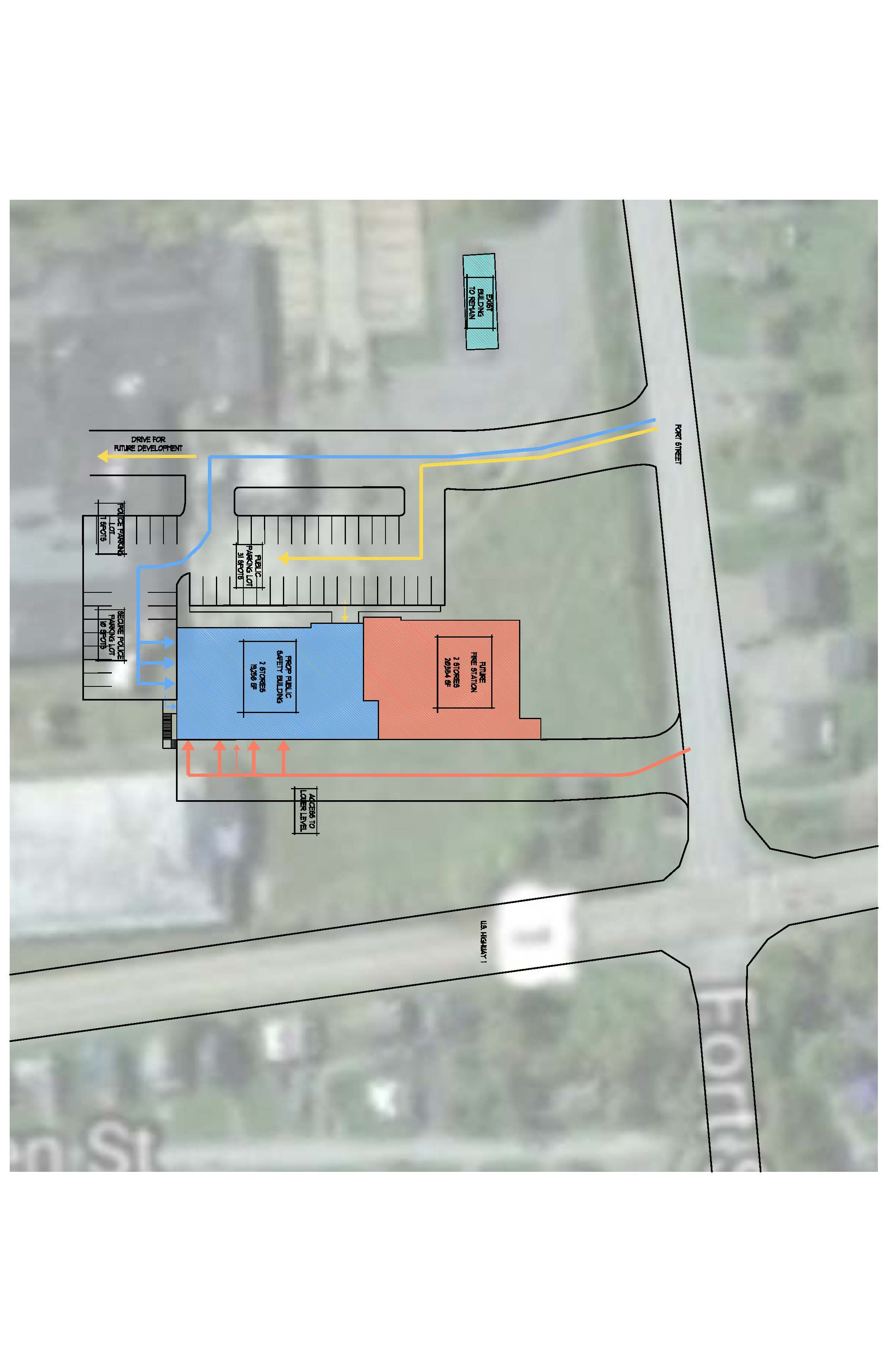 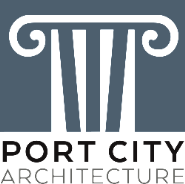 Caribou Public Safety Building Options
Option B – Site Plan
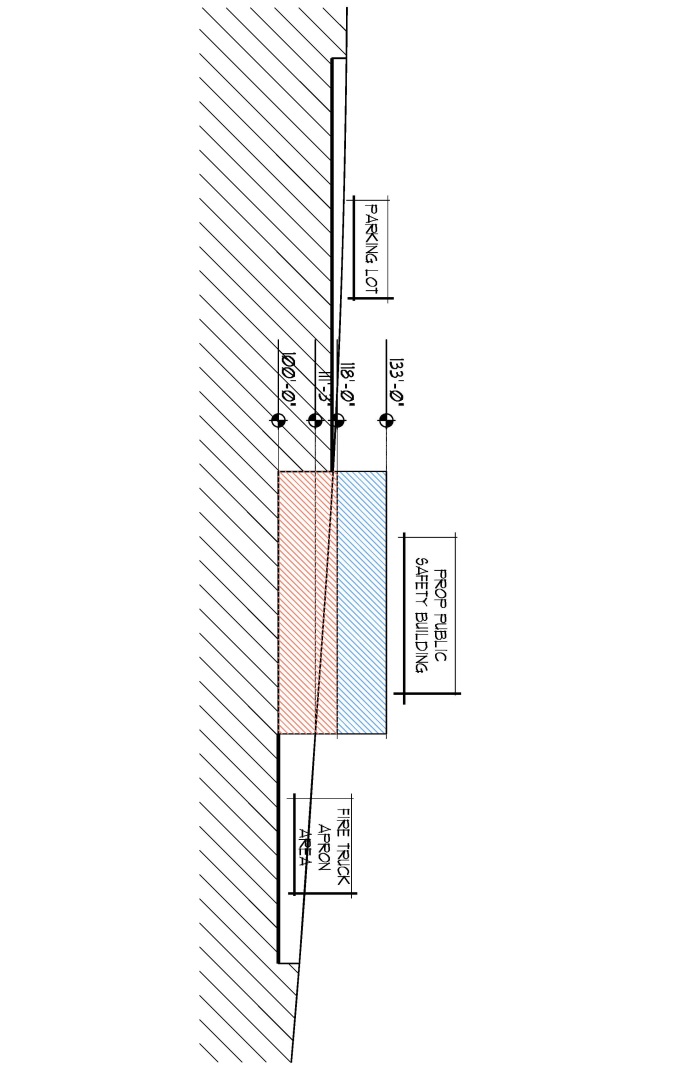 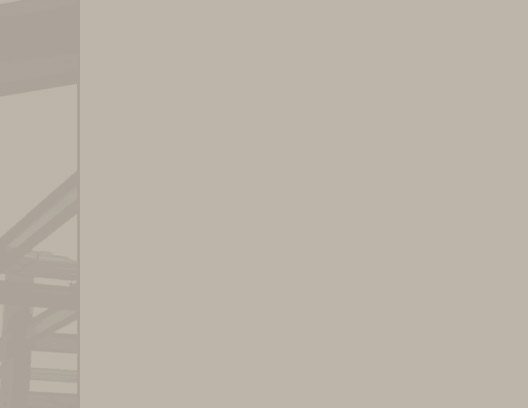 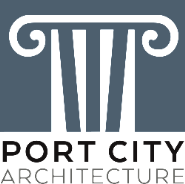 Caribou Public Safety Building Options
Option B – First Floor & Lower Level
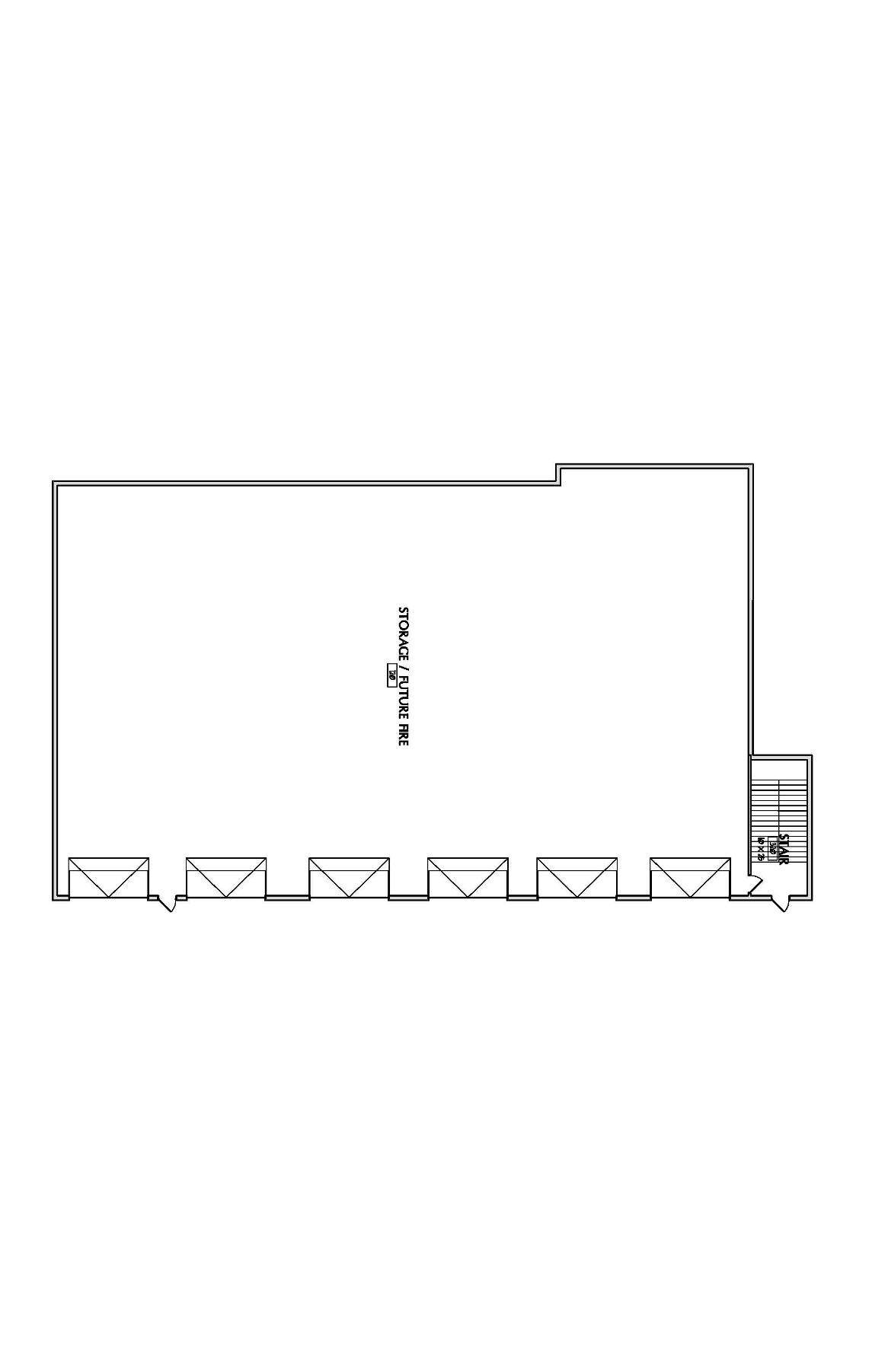 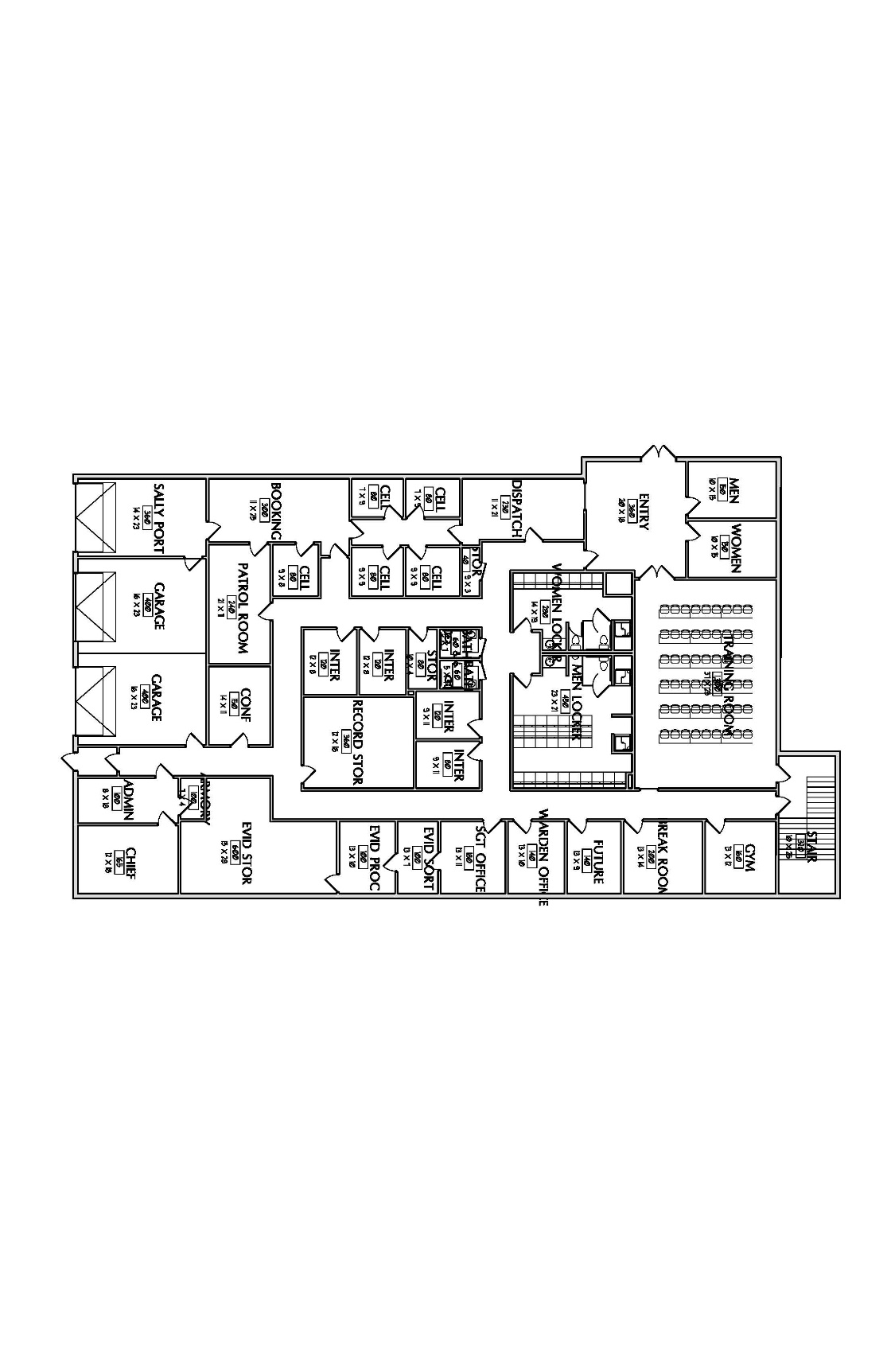 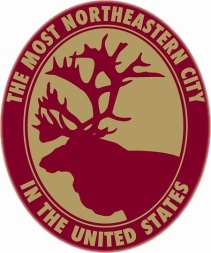 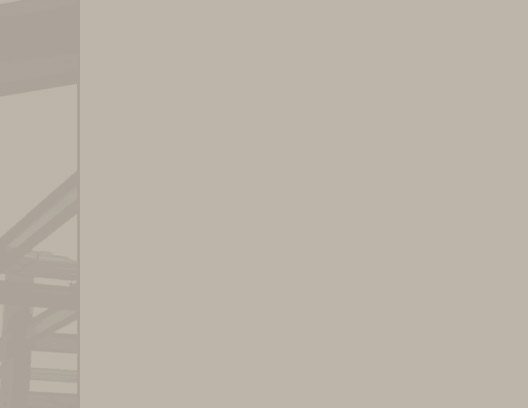 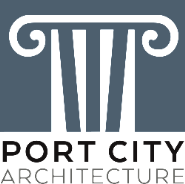 Caribou Public Safety Building Options
Option B – Cost Estimate
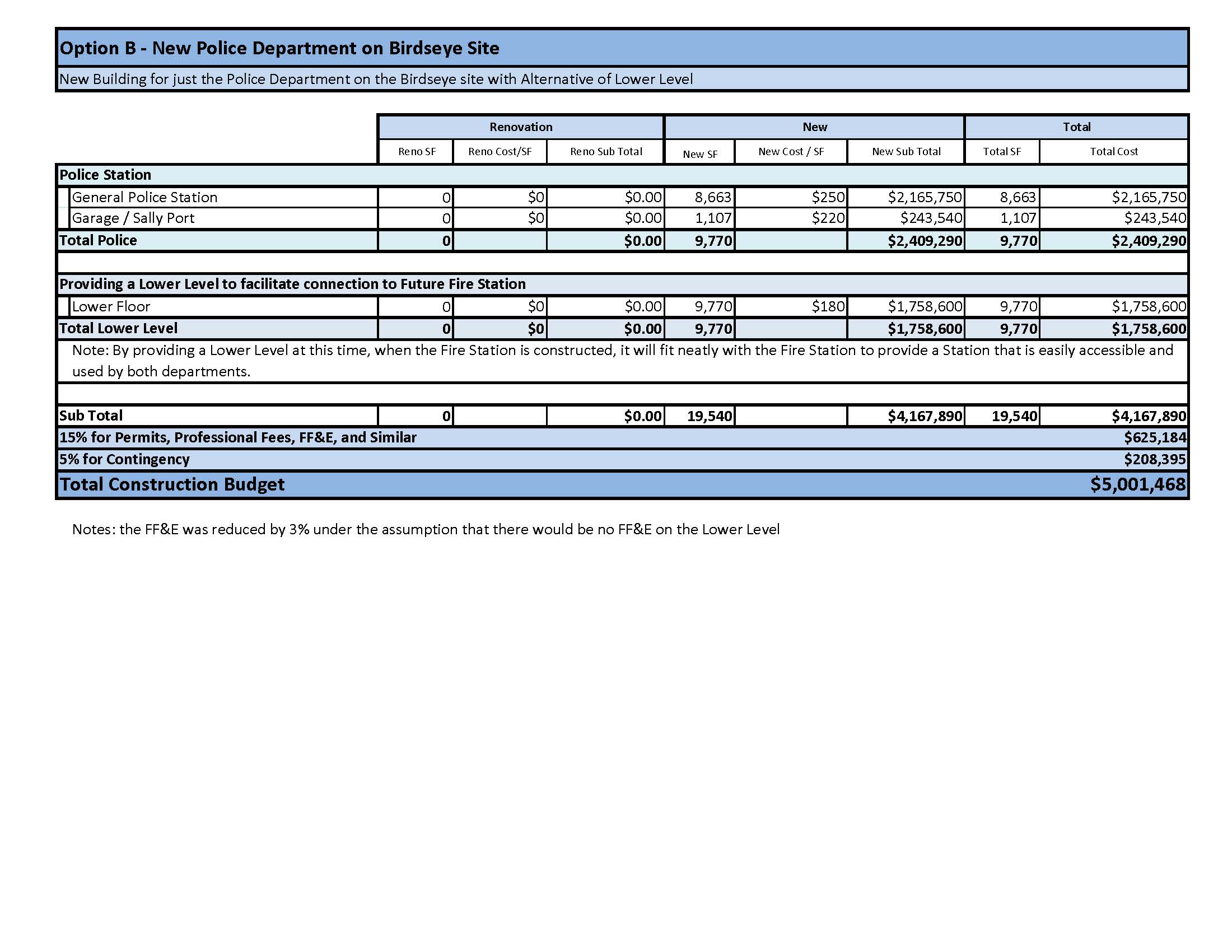 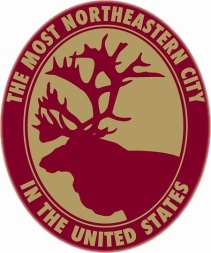 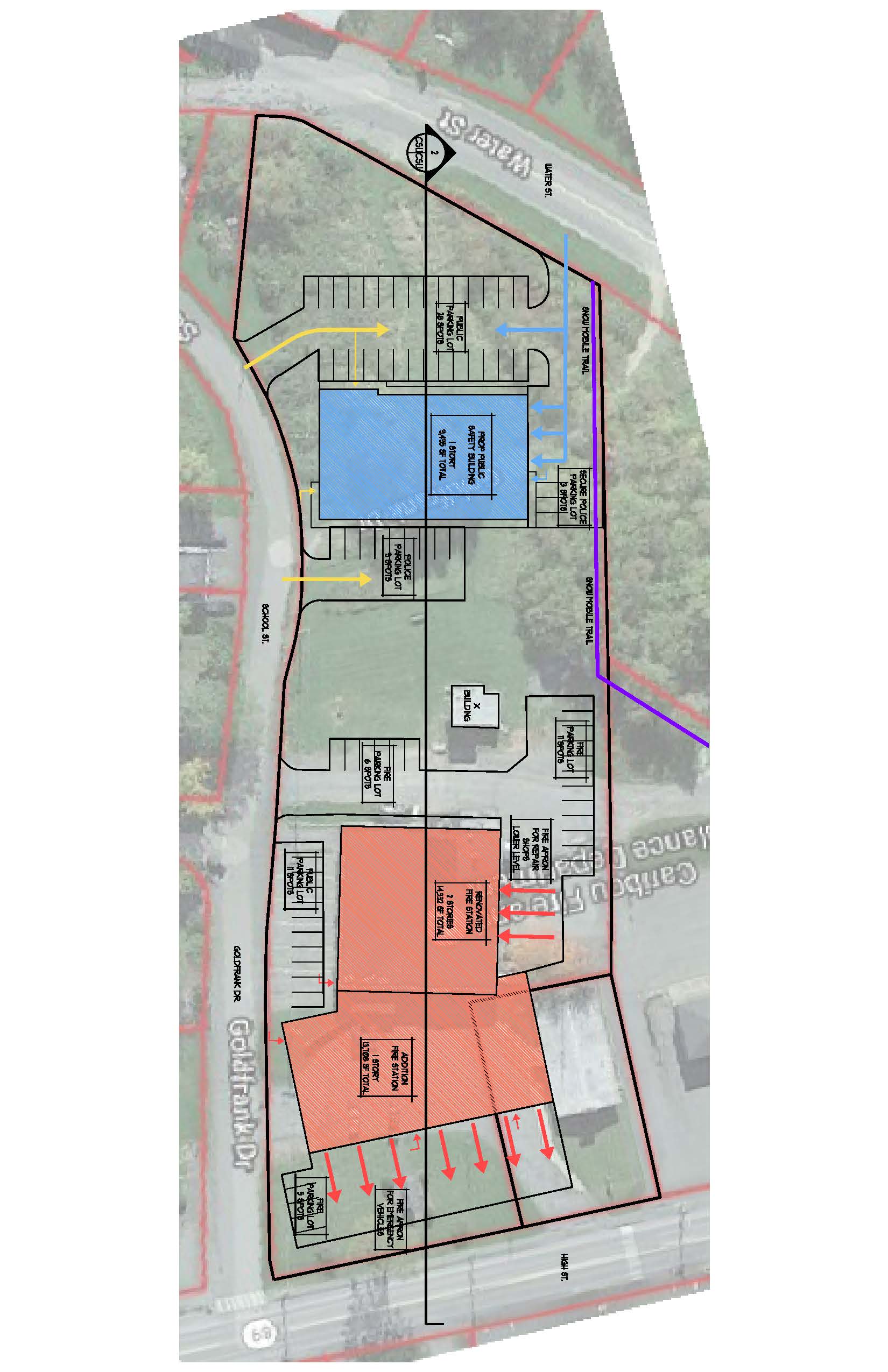 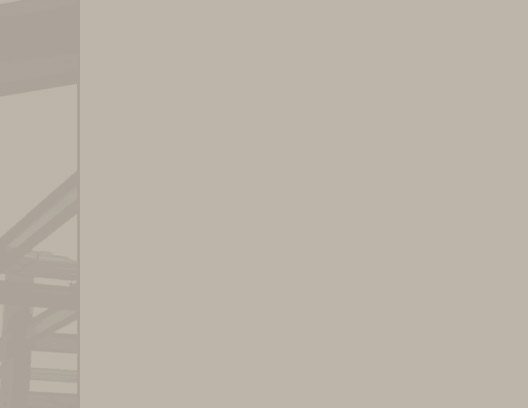 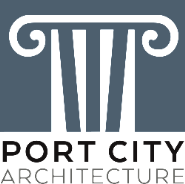 Caribou Public Safety Building Options
Option C – Site Plan
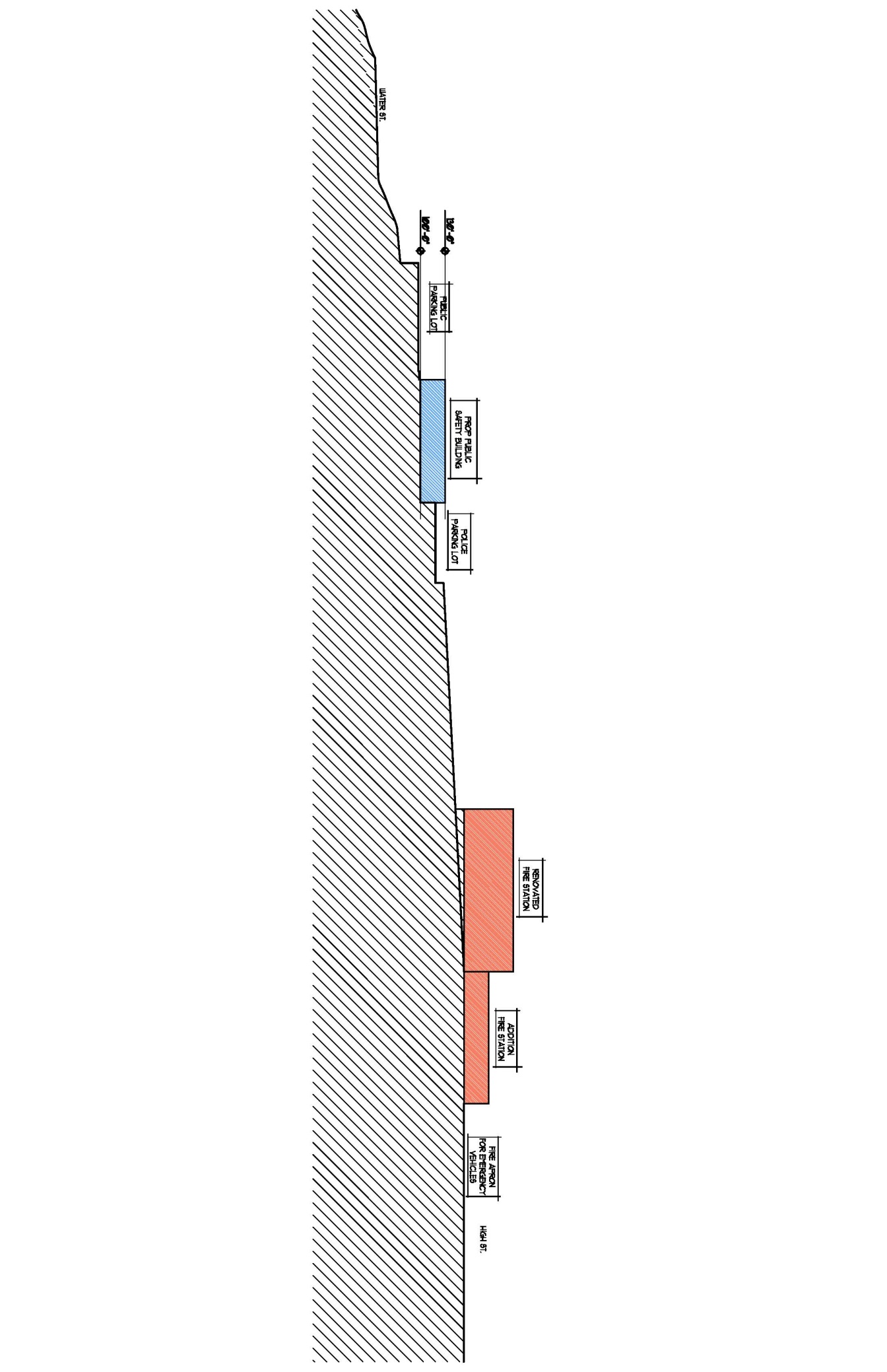 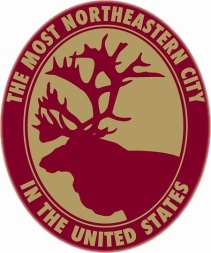 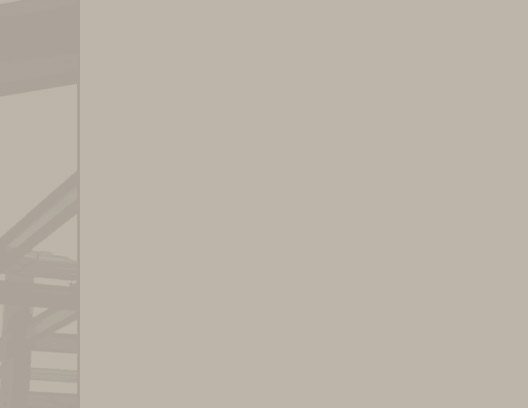 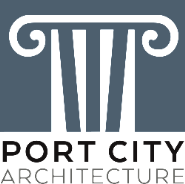 Caribou Public Safety Building Options
Option C – Police Floor Plan
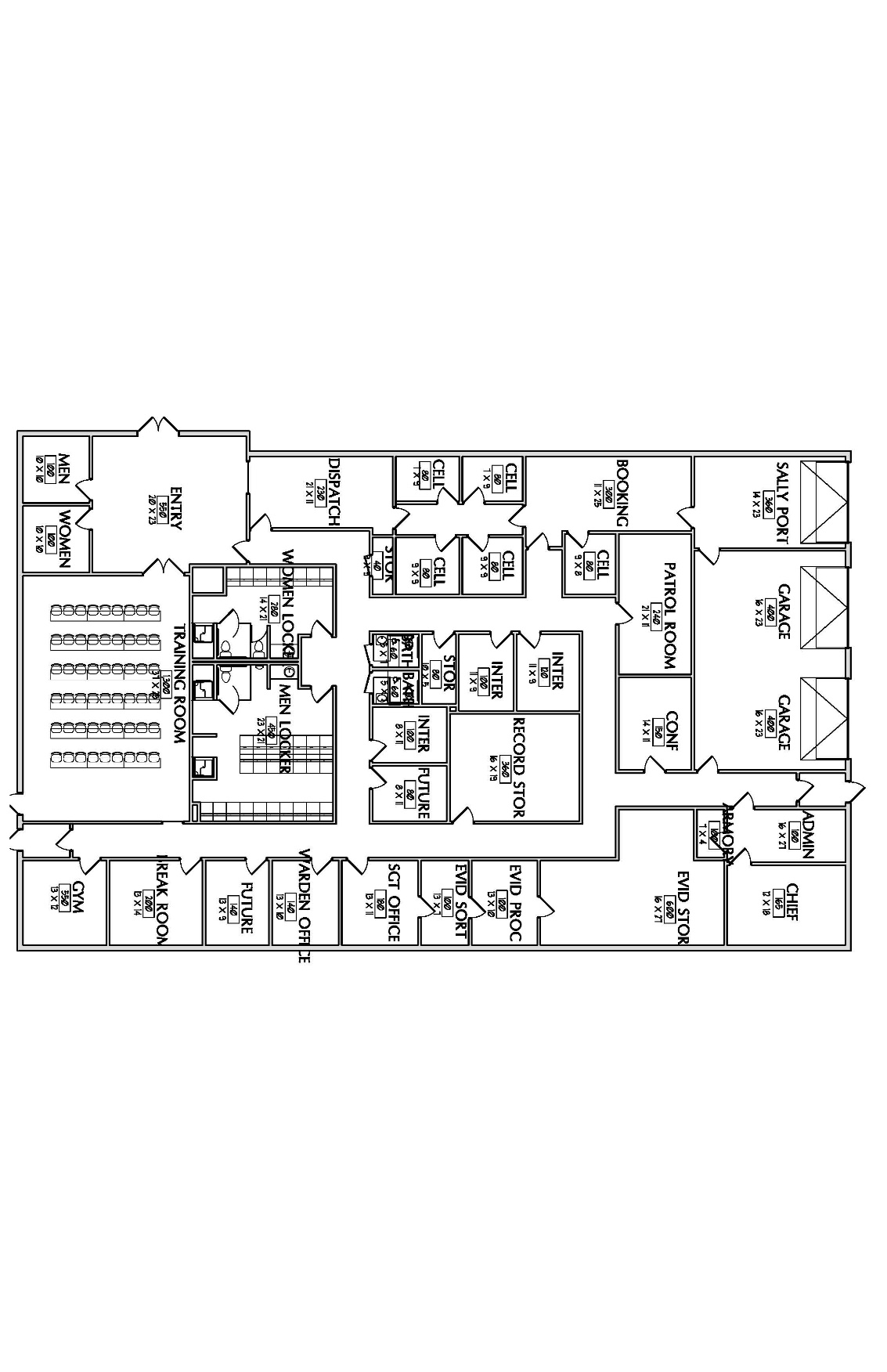 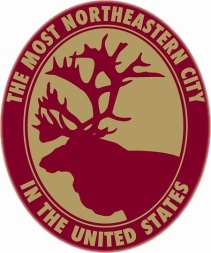 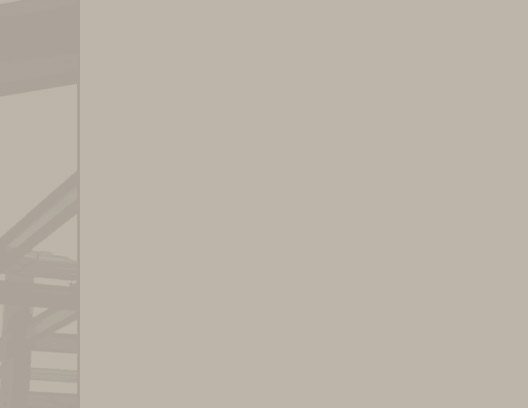 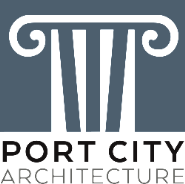 Caribou Public Safety Building Options
Option C – Fire Station First Floor
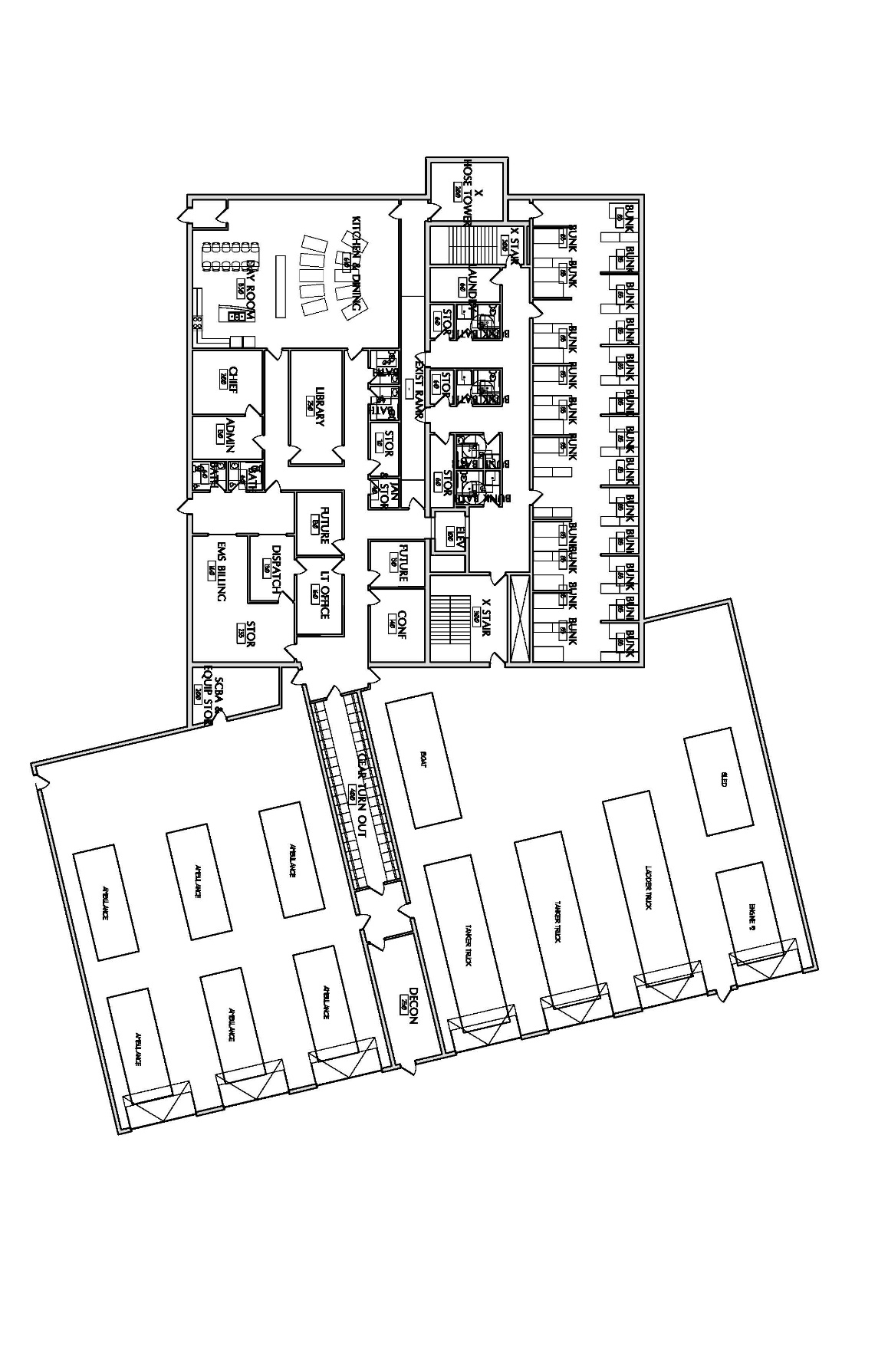 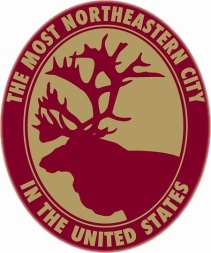 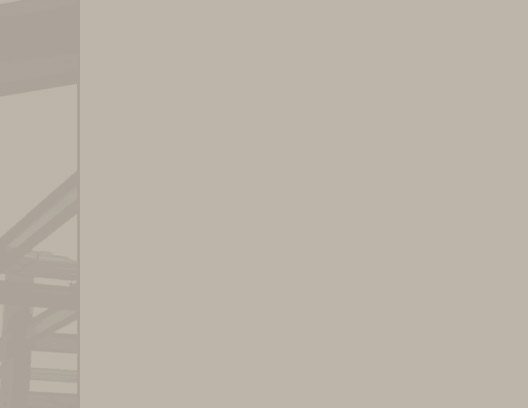 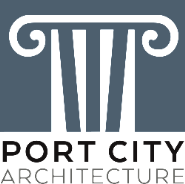 Caribou Public Safety Building Options
Option C – Fire Station Lower Level
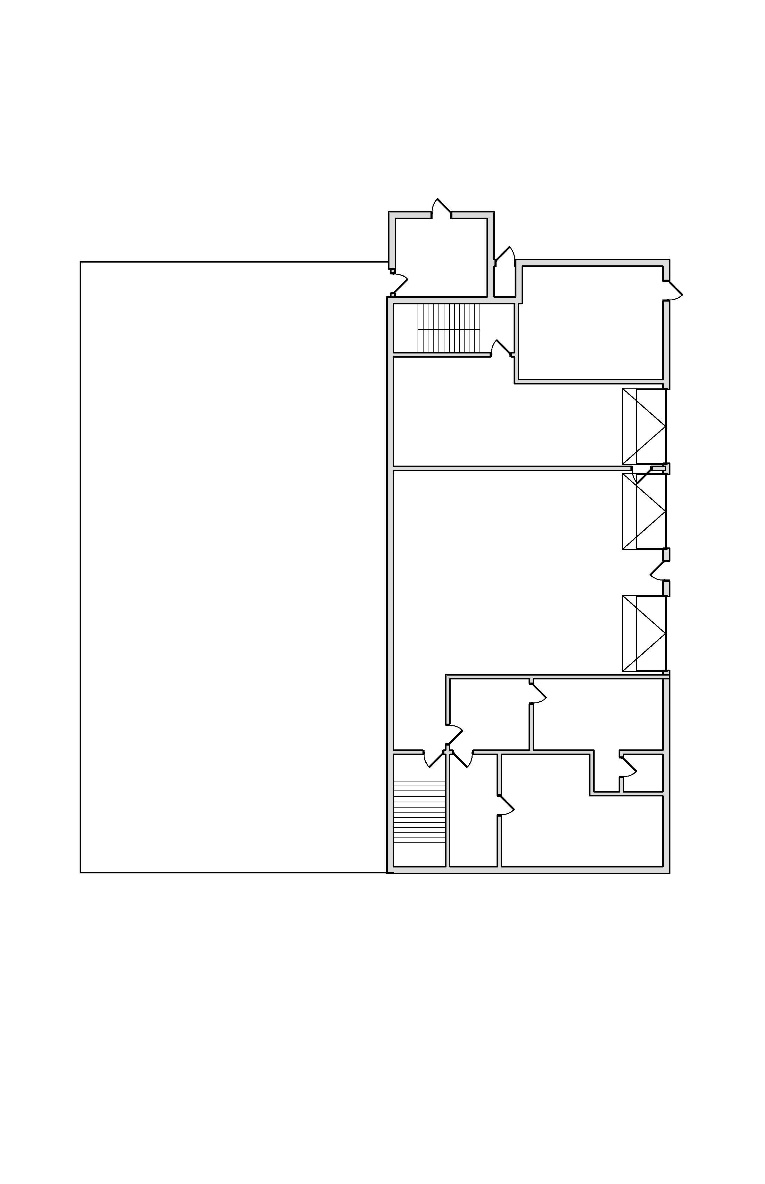 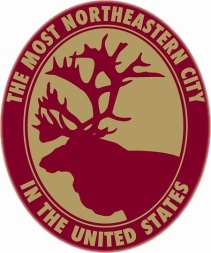 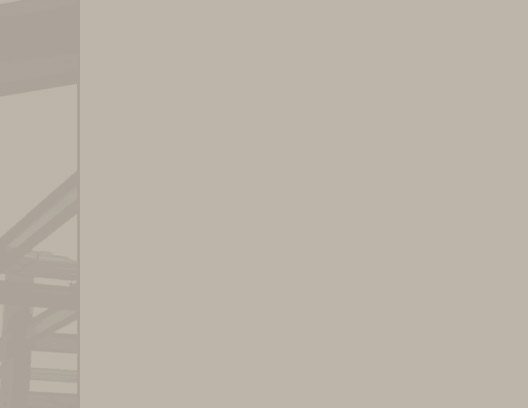 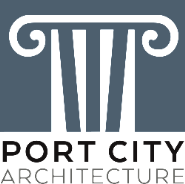 Caribou Public Safety Building Options
Option C – Cost Estimate
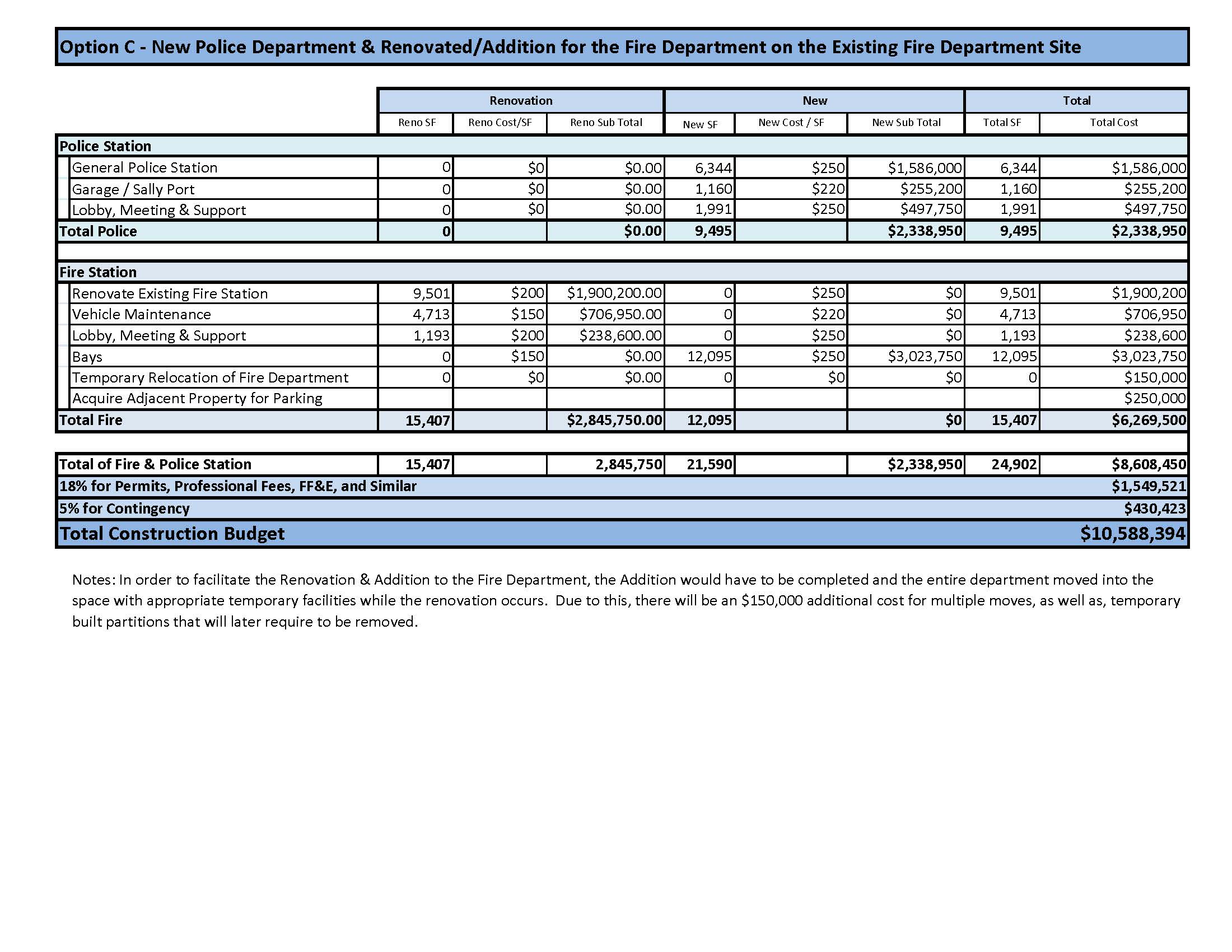 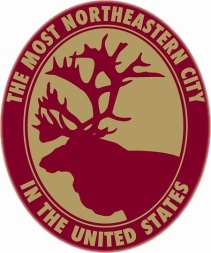 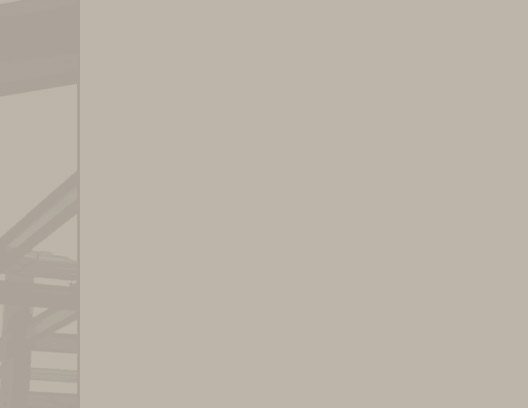 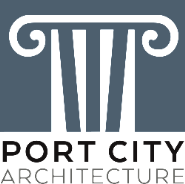 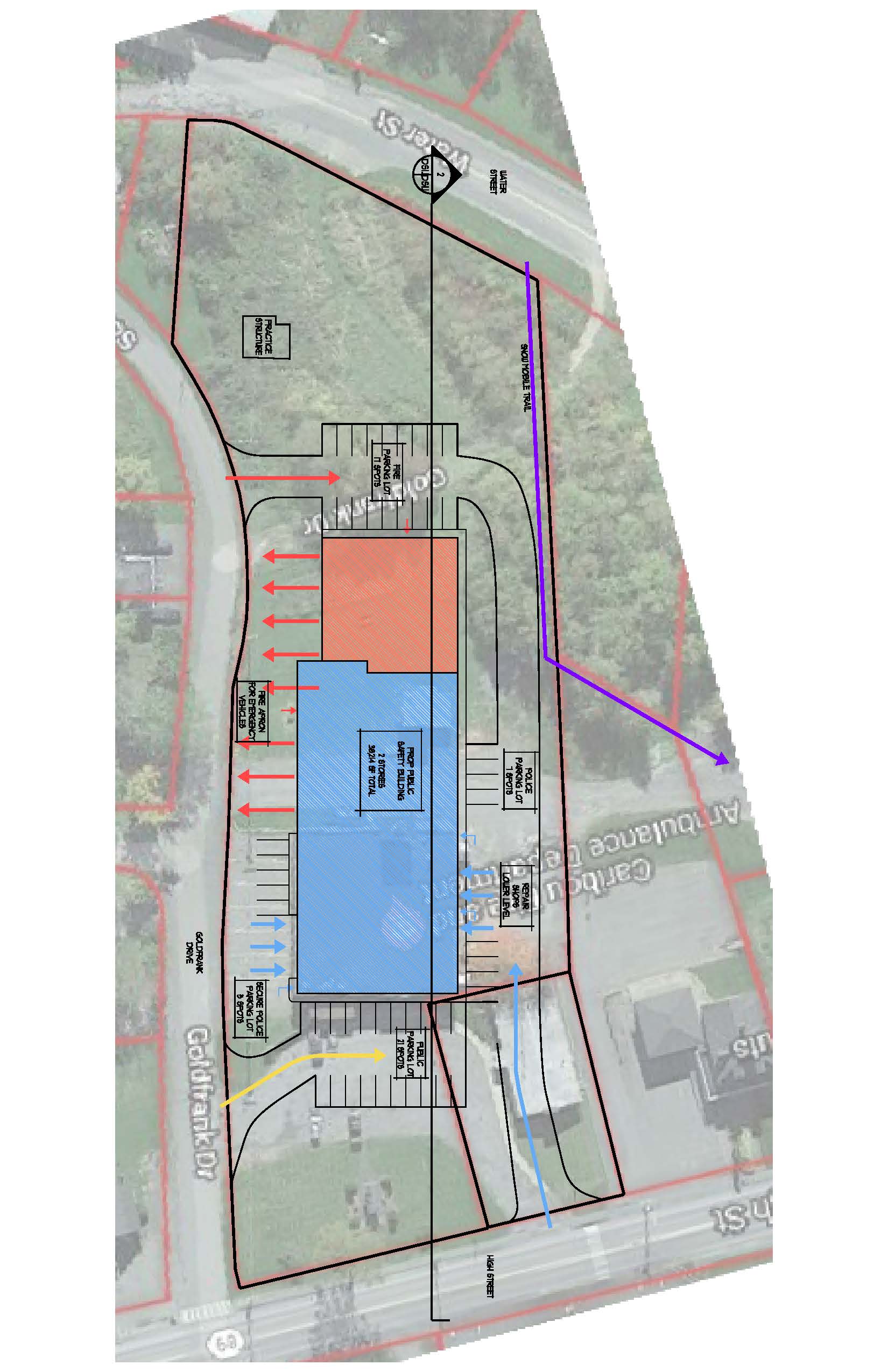 Caribou Public Safety Building Options
Option D – Site Plan
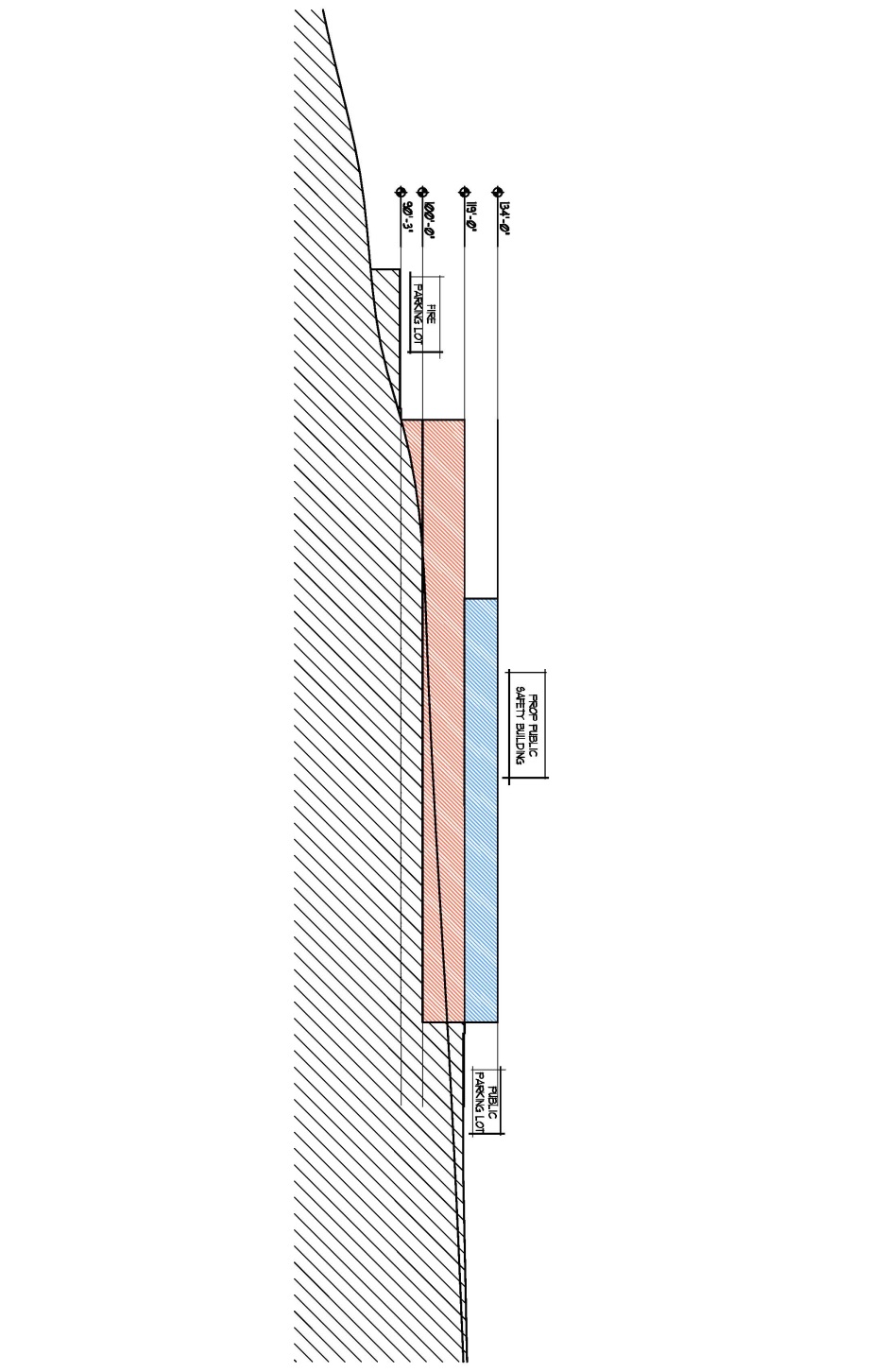 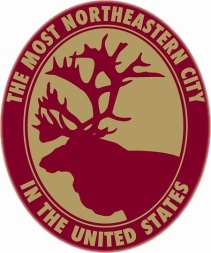 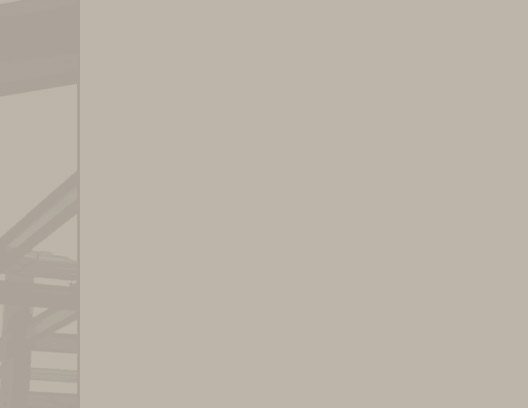 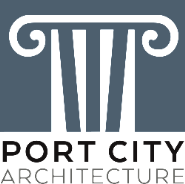 Caribou Public Safety Building Options
Option D – First Floor
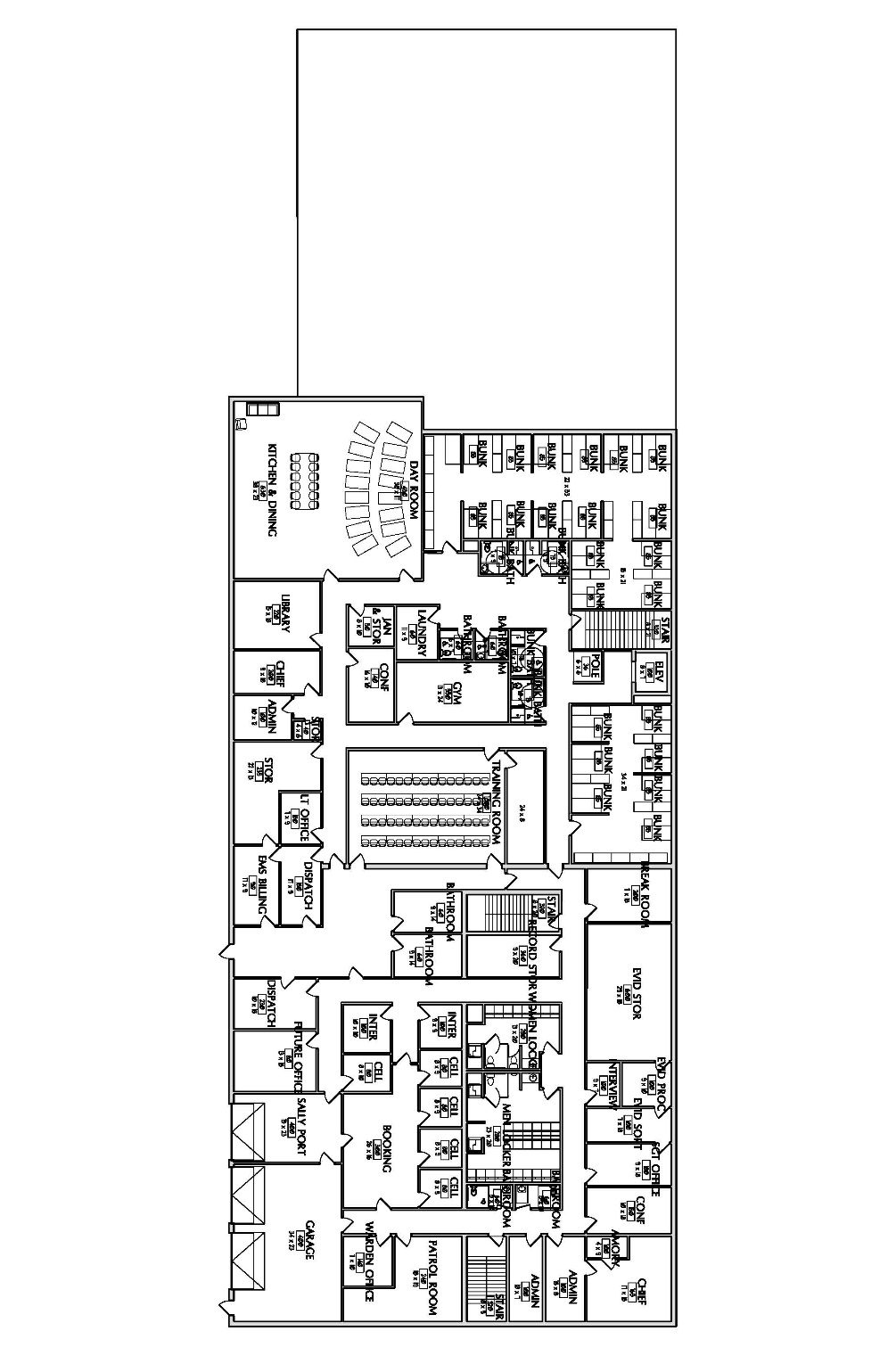 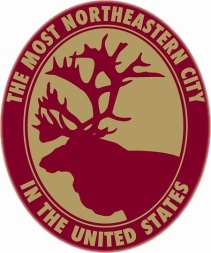 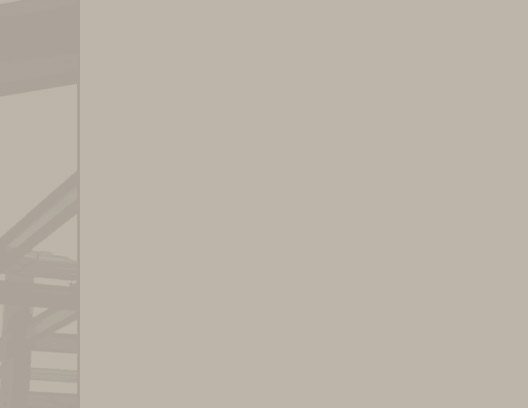 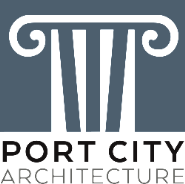 Caribou Public Safety Building Options
Option D – Lower Level
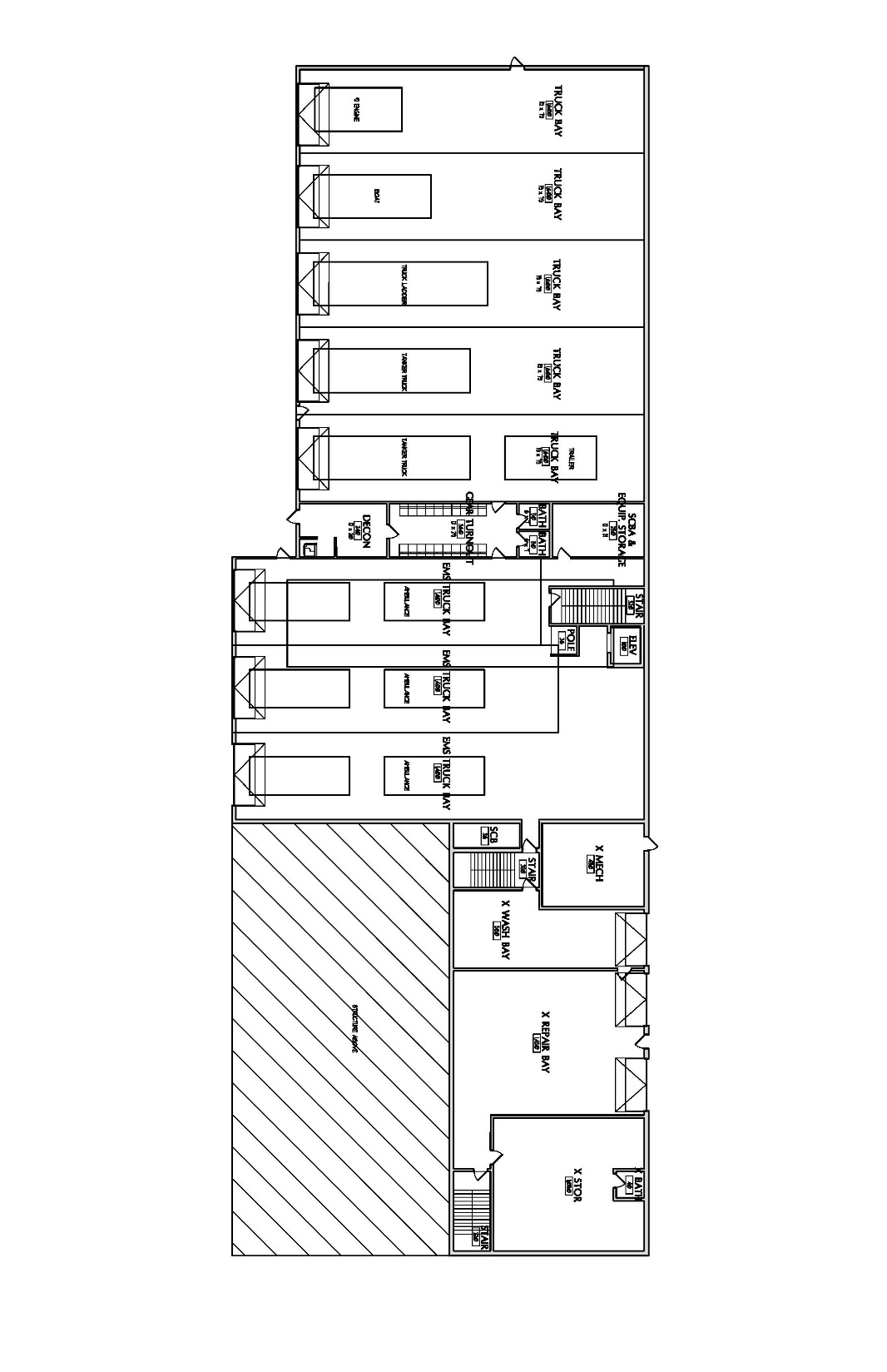 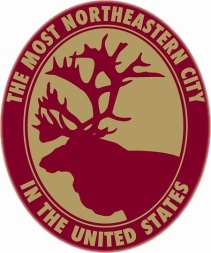 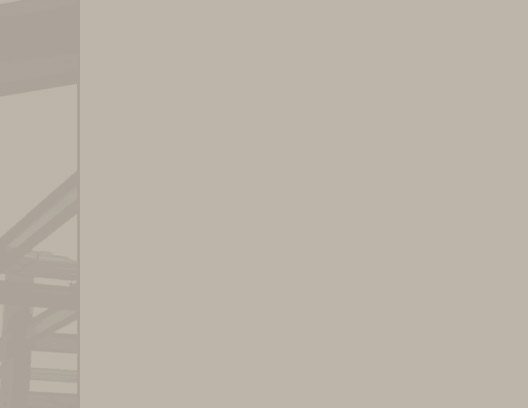 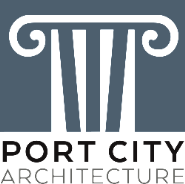 Caribou Public Safety Building Options
Option D – Cost Estimate
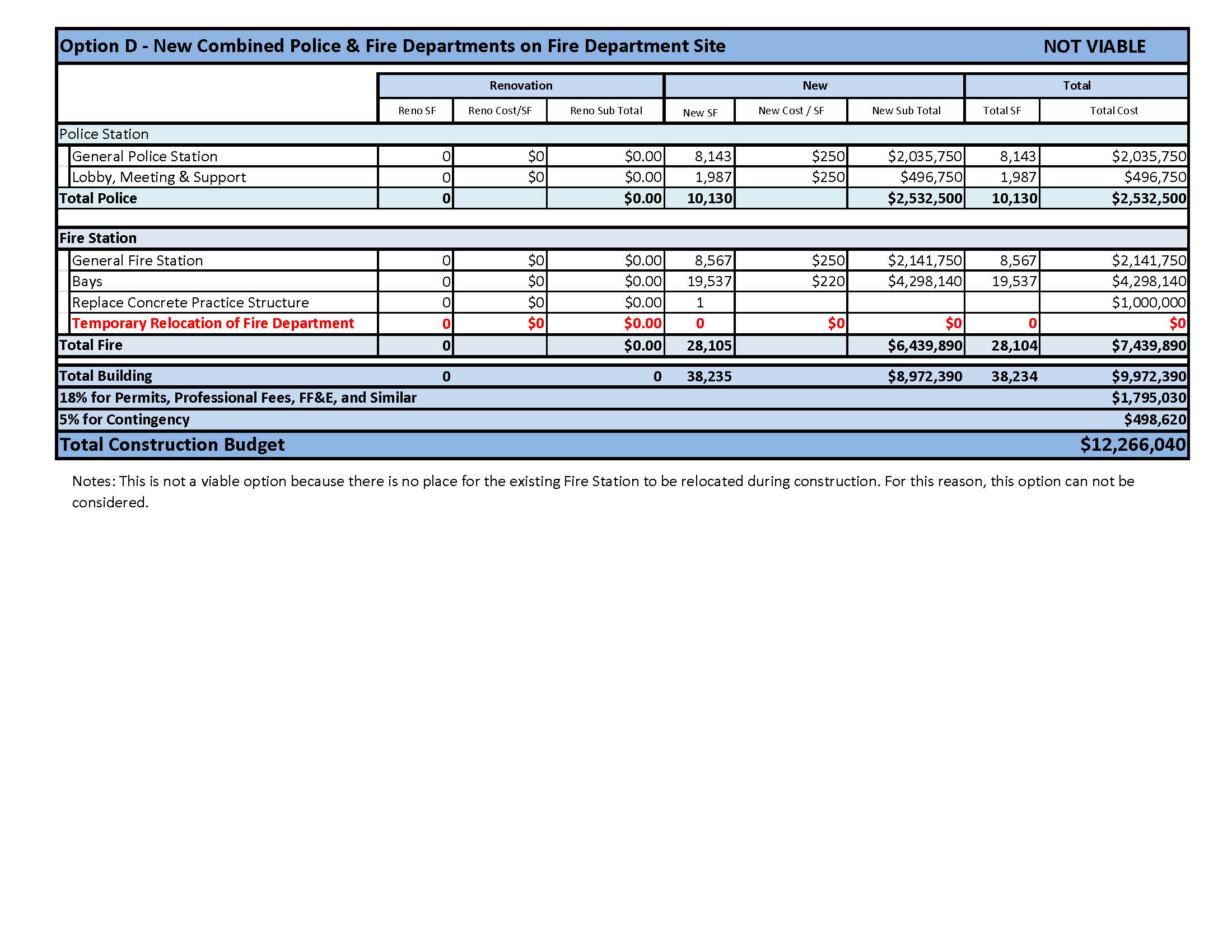 Not Viable
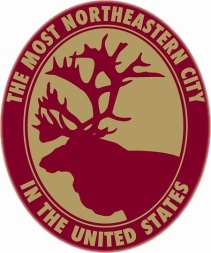 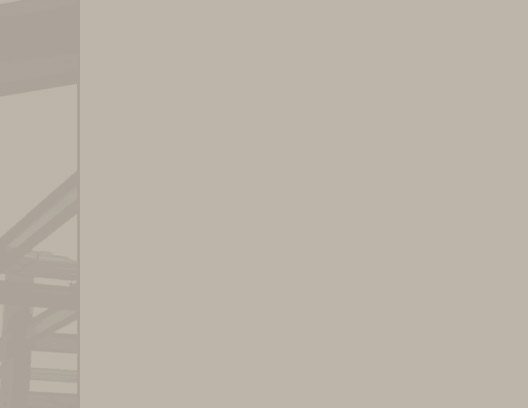 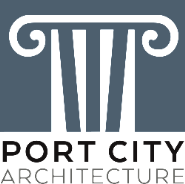 Caribou Public Safety Building Options
Option E – Site Plan
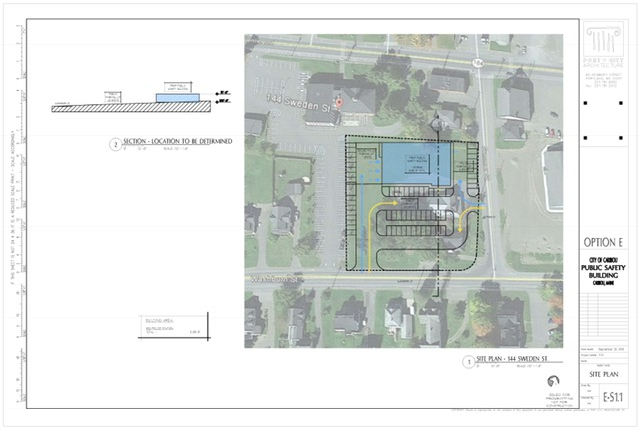 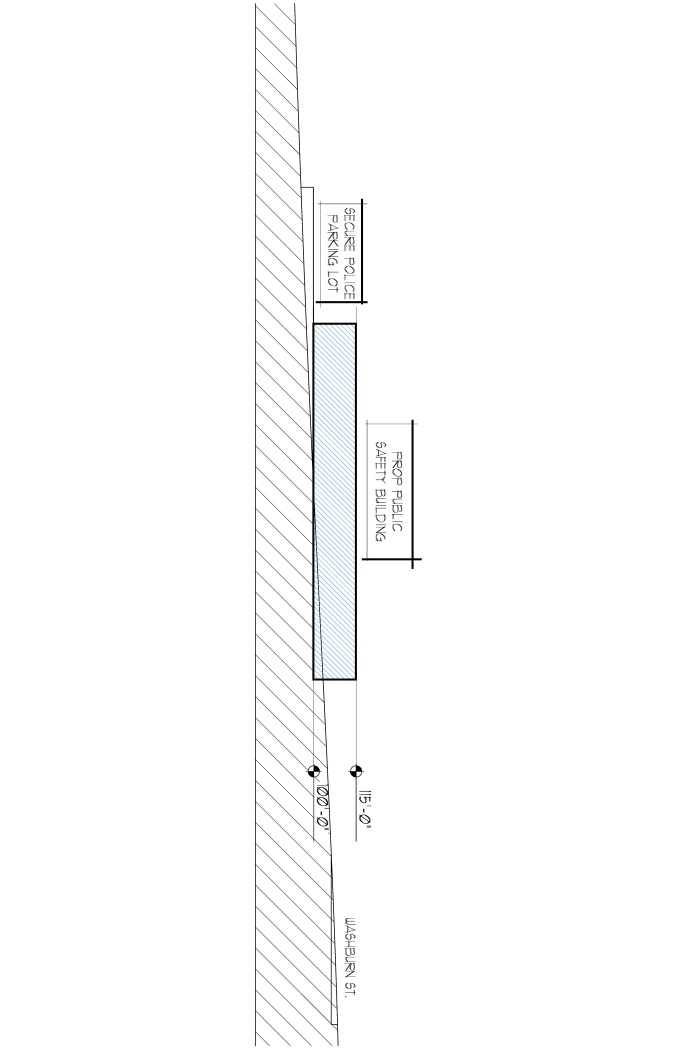 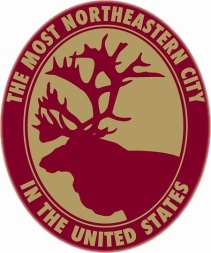 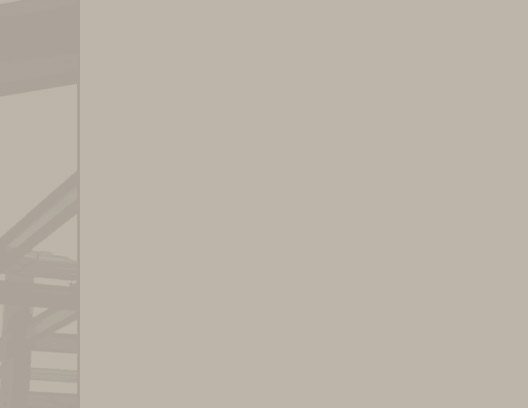 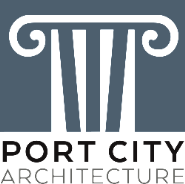 Caribou Public Safety Building Options
Option E – Police Floor Plan
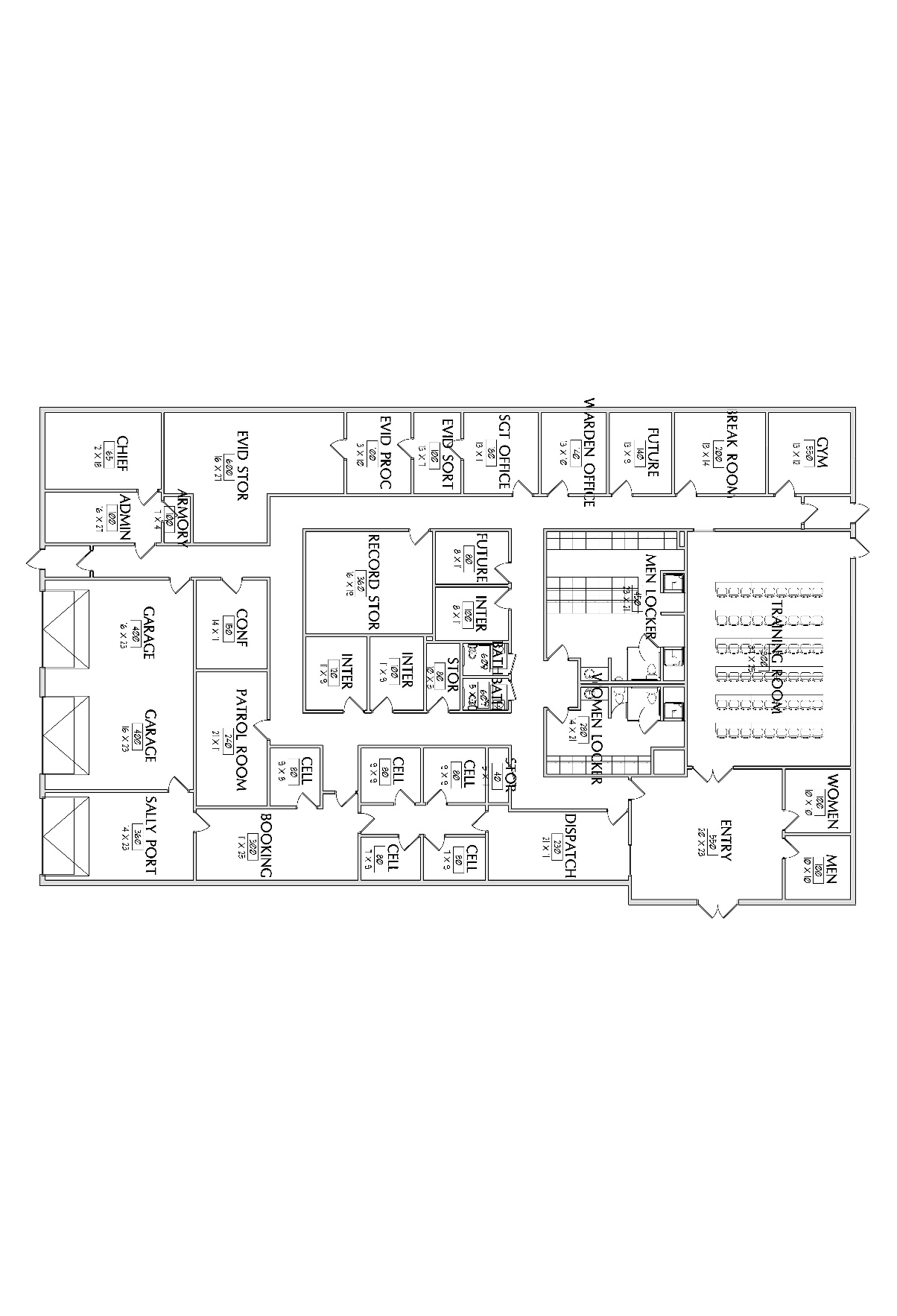 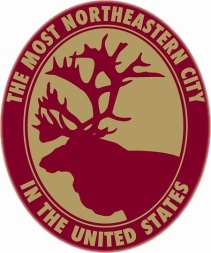 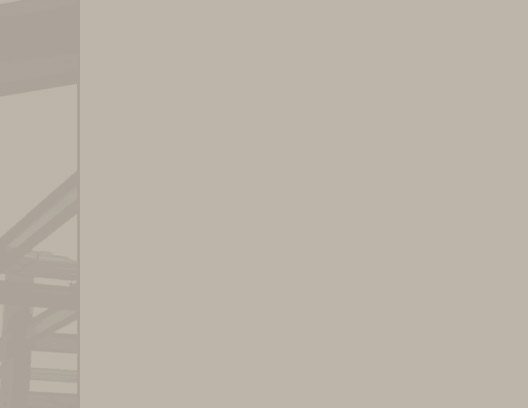 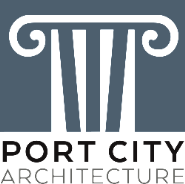 Caribou Public Safety Building Options
Option E – Cost Estimate
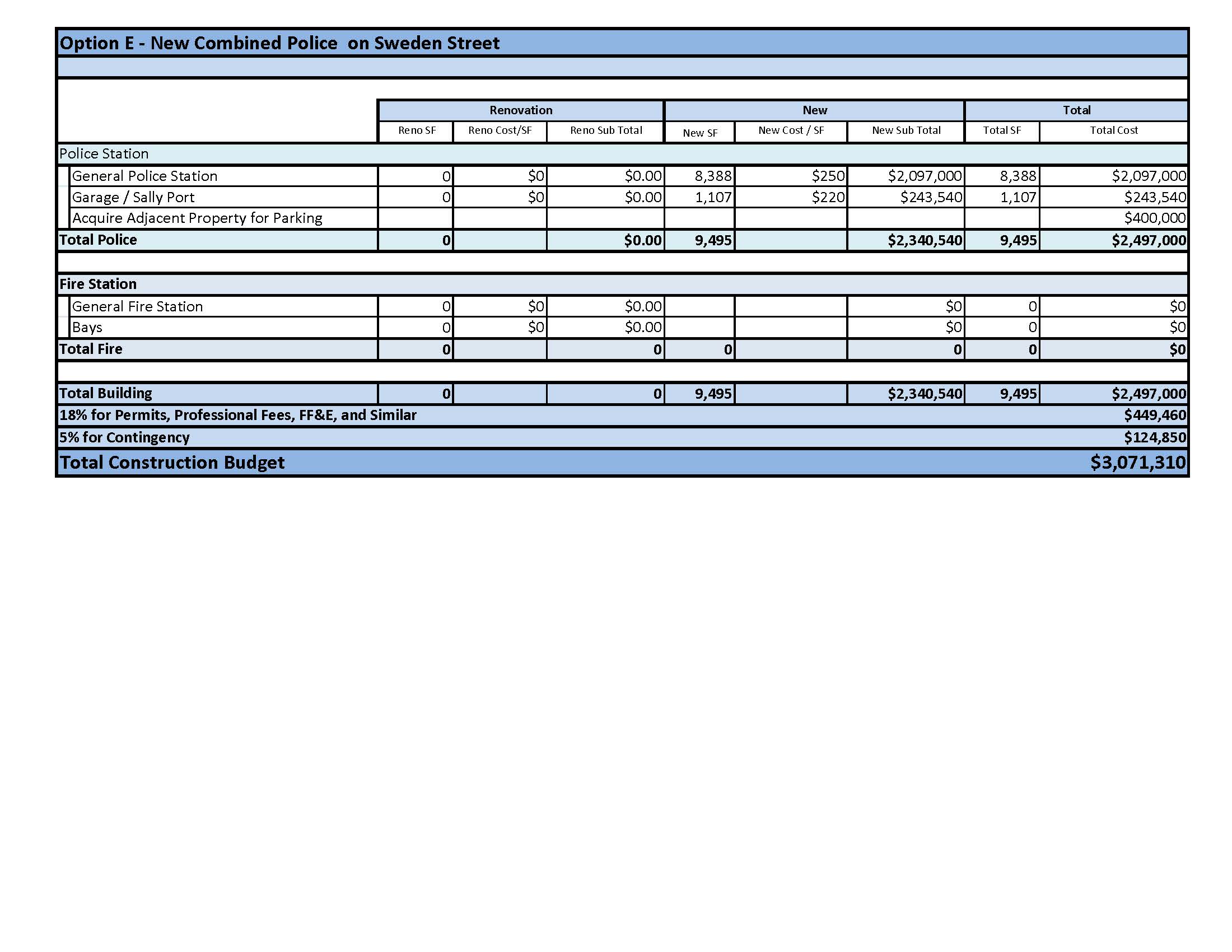 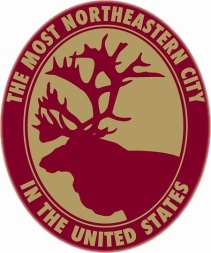 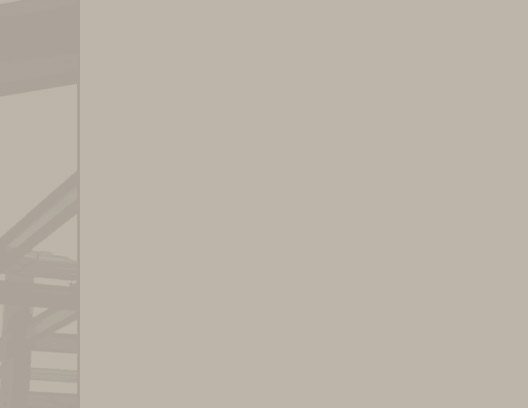 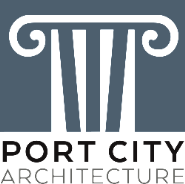 Caribou Public Safety Building Options
Comparison
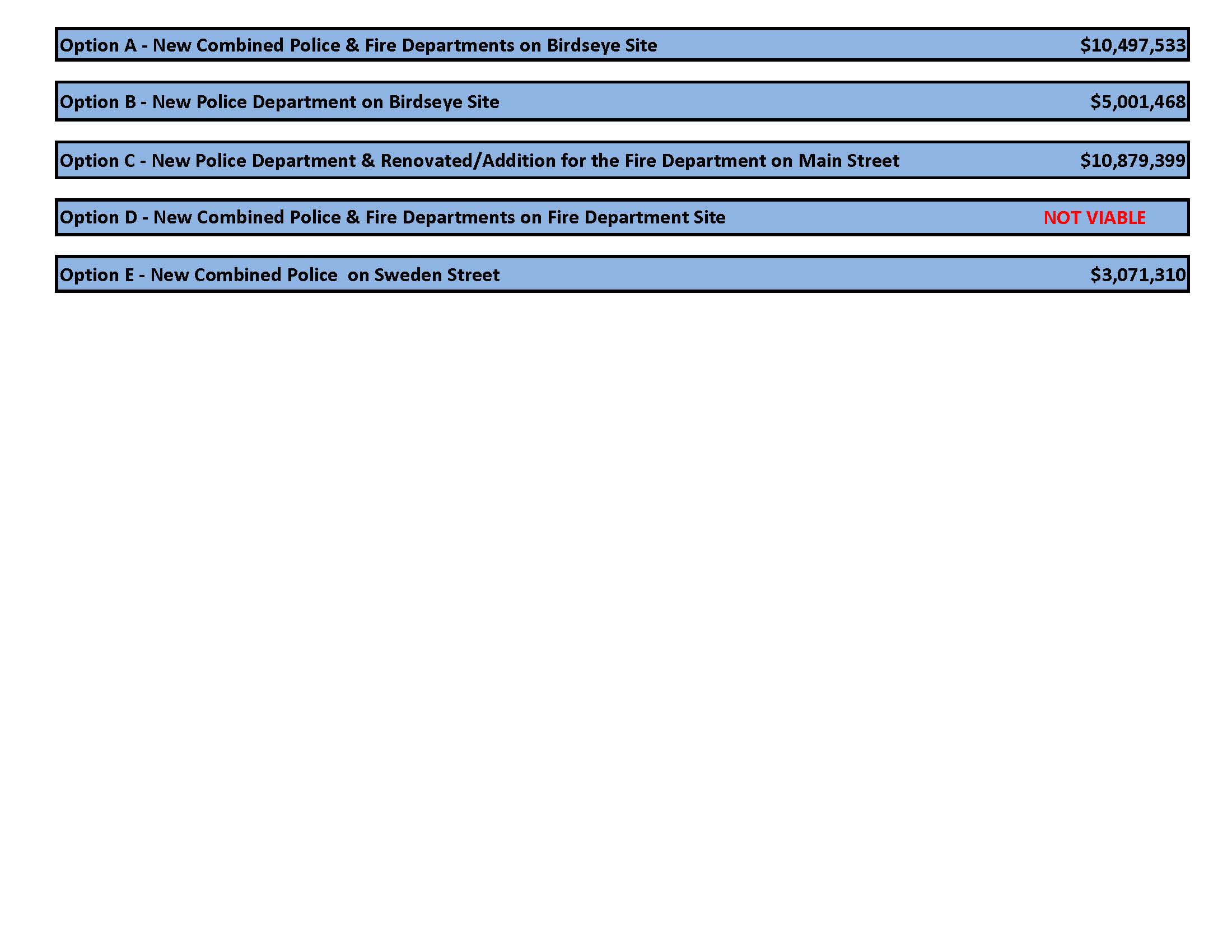 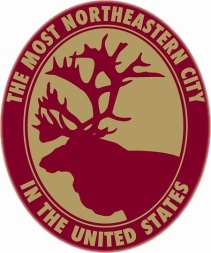